CP2014: Teaching CP
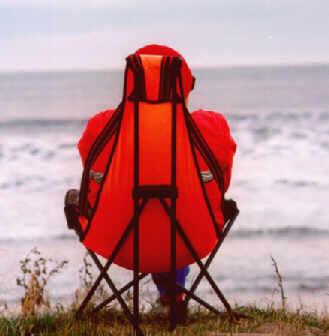 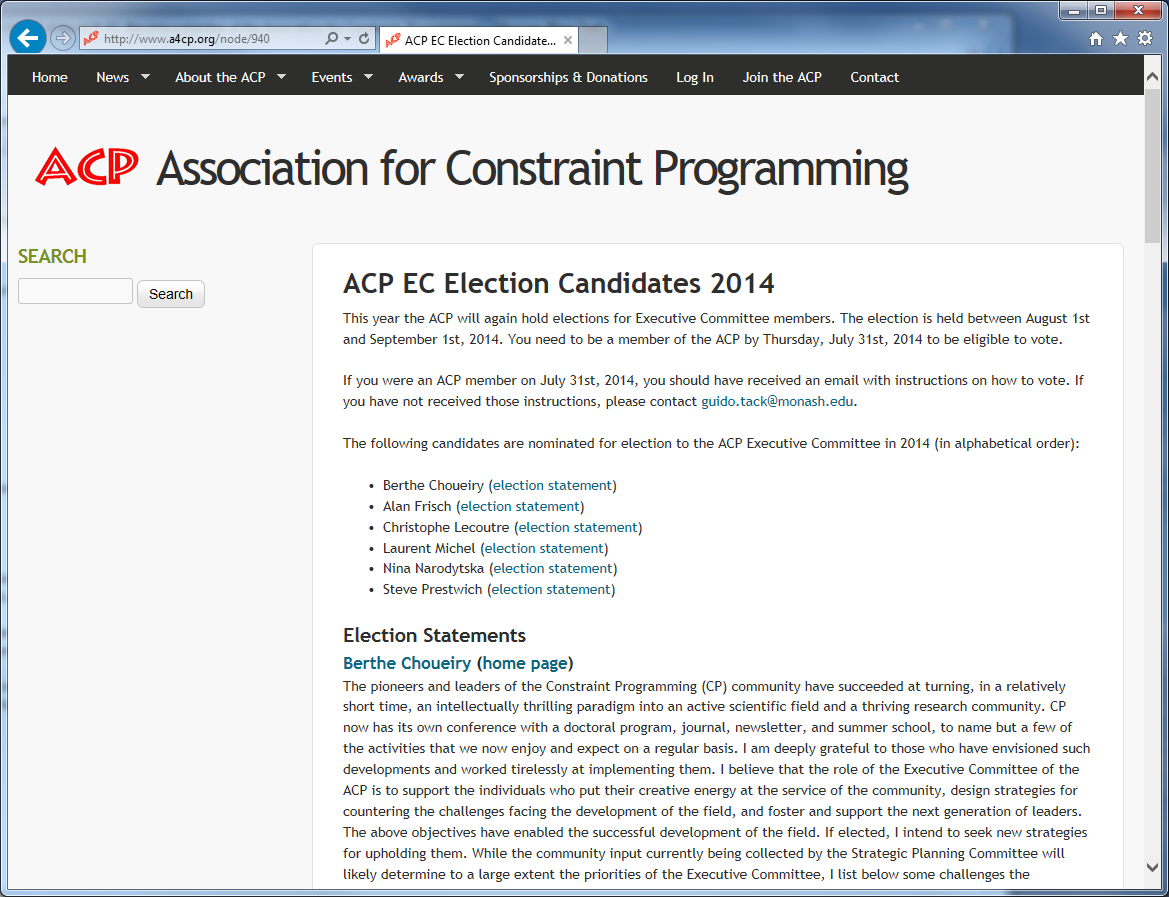 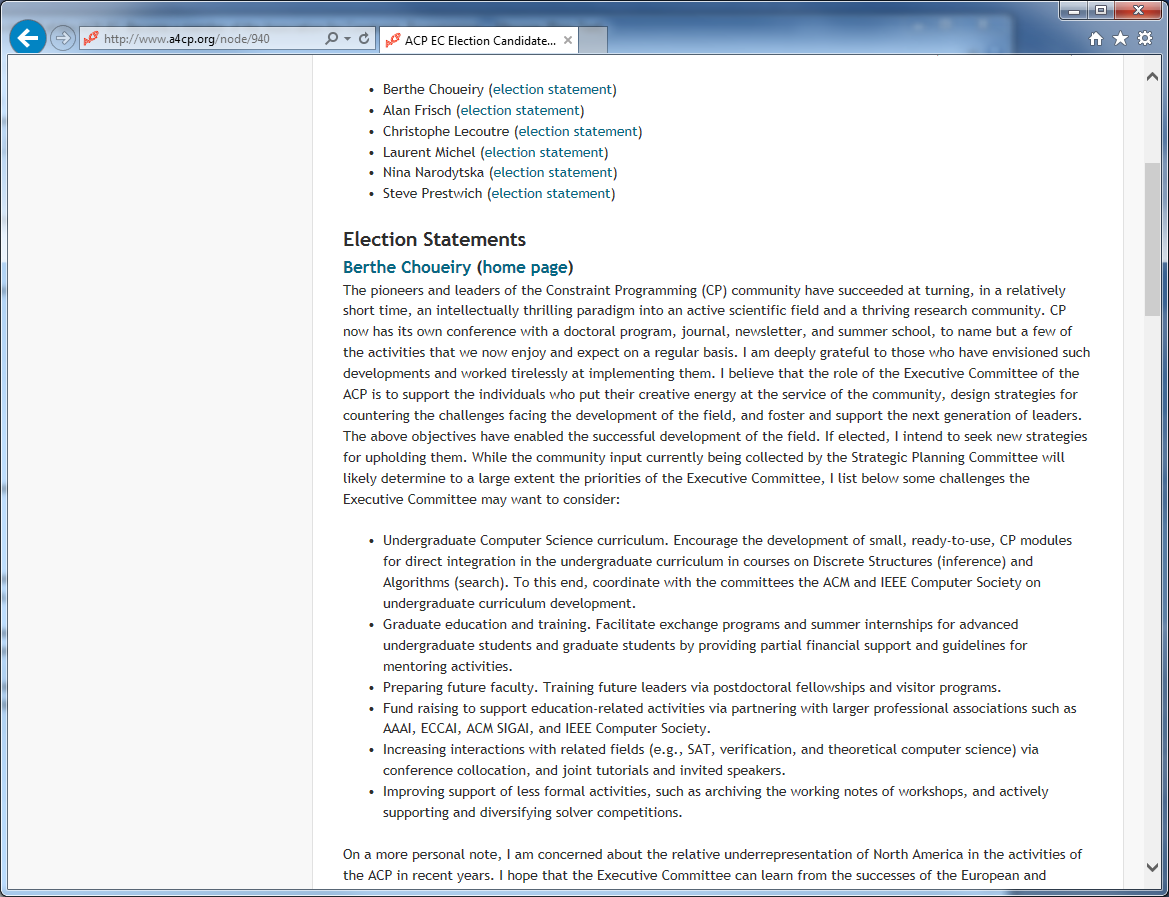 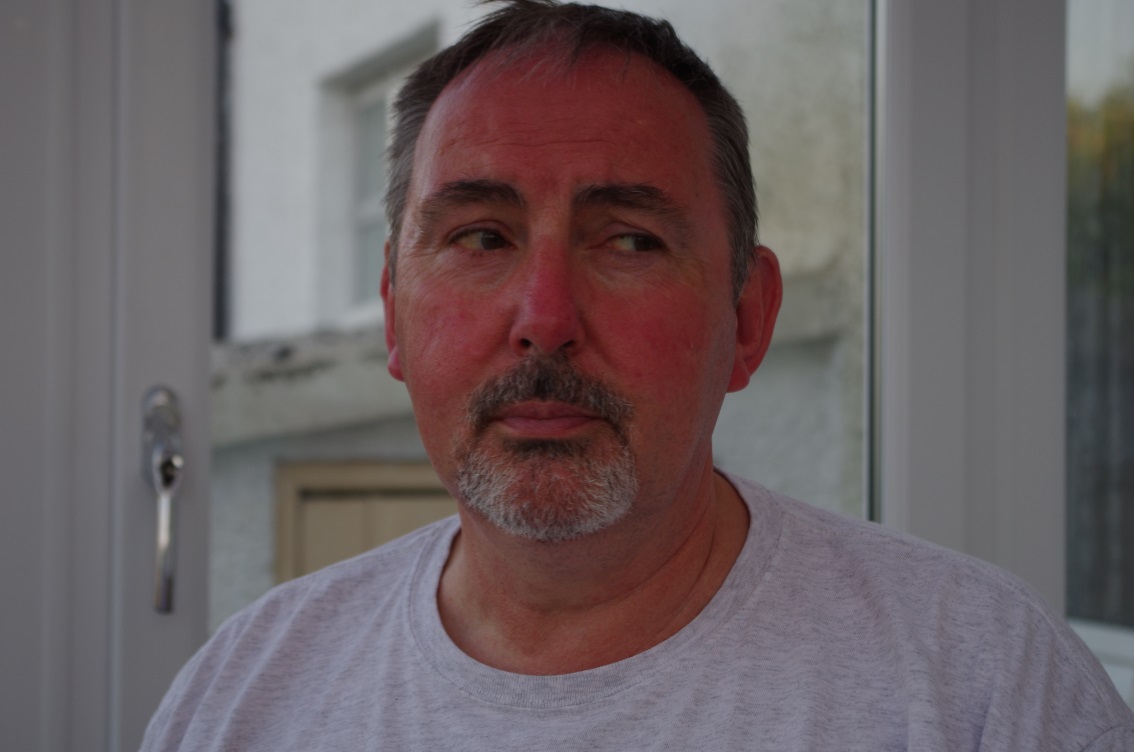 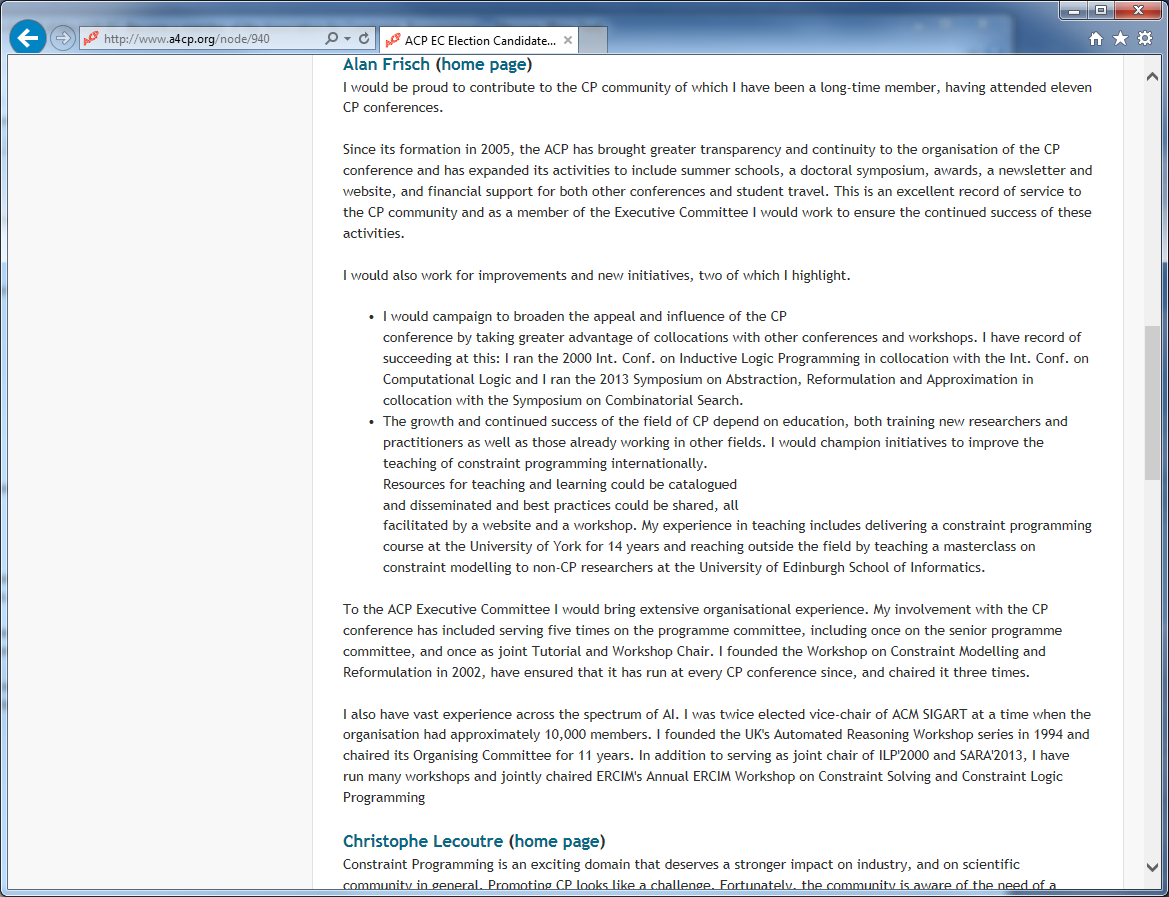 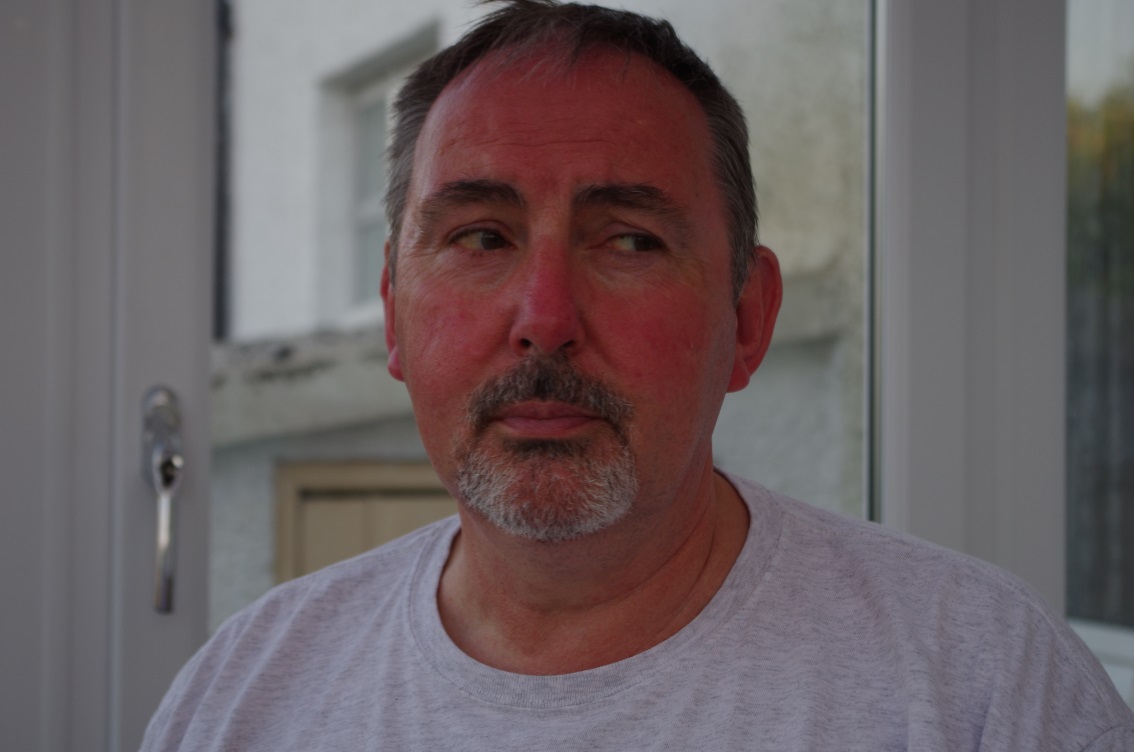 Context
Final Year
120 credits (1 credit approx 10 hours)
30 credit project
4 modules in semester 1 
4 modules in semester 2
A module is 10 credits
1 compulsory module on Prof Issues
Students select 4 modules from 8 in each semester
There is competition between staff for students
Students make choice after 2nd week
First lectures have to be as attractive as possible
CP(M) 
30 lectures
1 short assessed exercise (5%)
1 long(ish) assessed exercise (15%)
Exam (80%)
Students are motivated by “marks” 
How not to do it
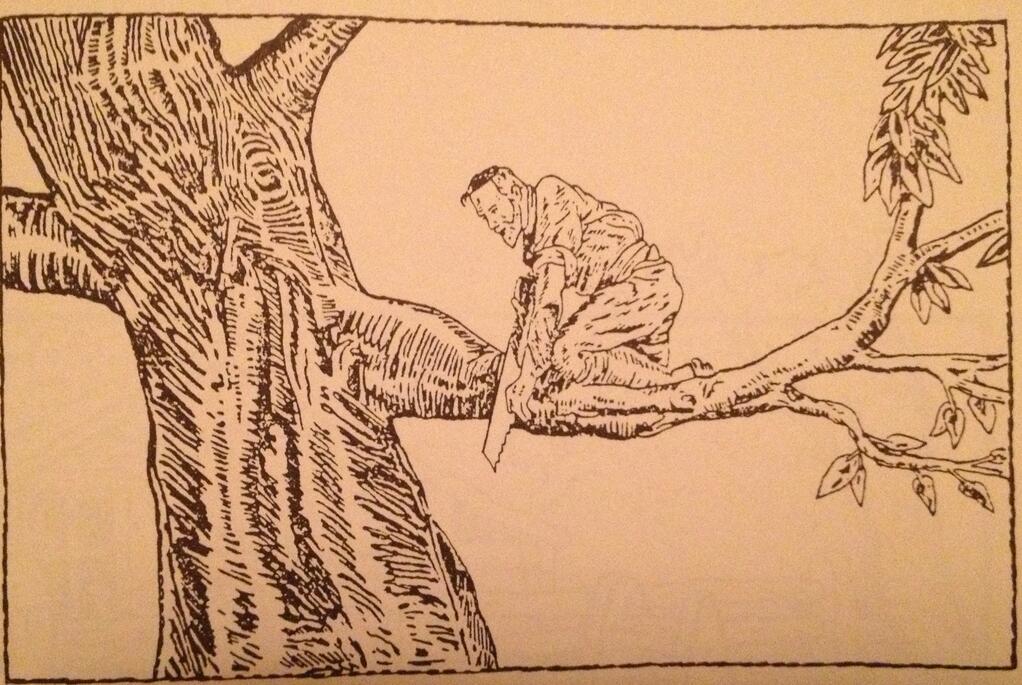 Lecture 1
Course outline
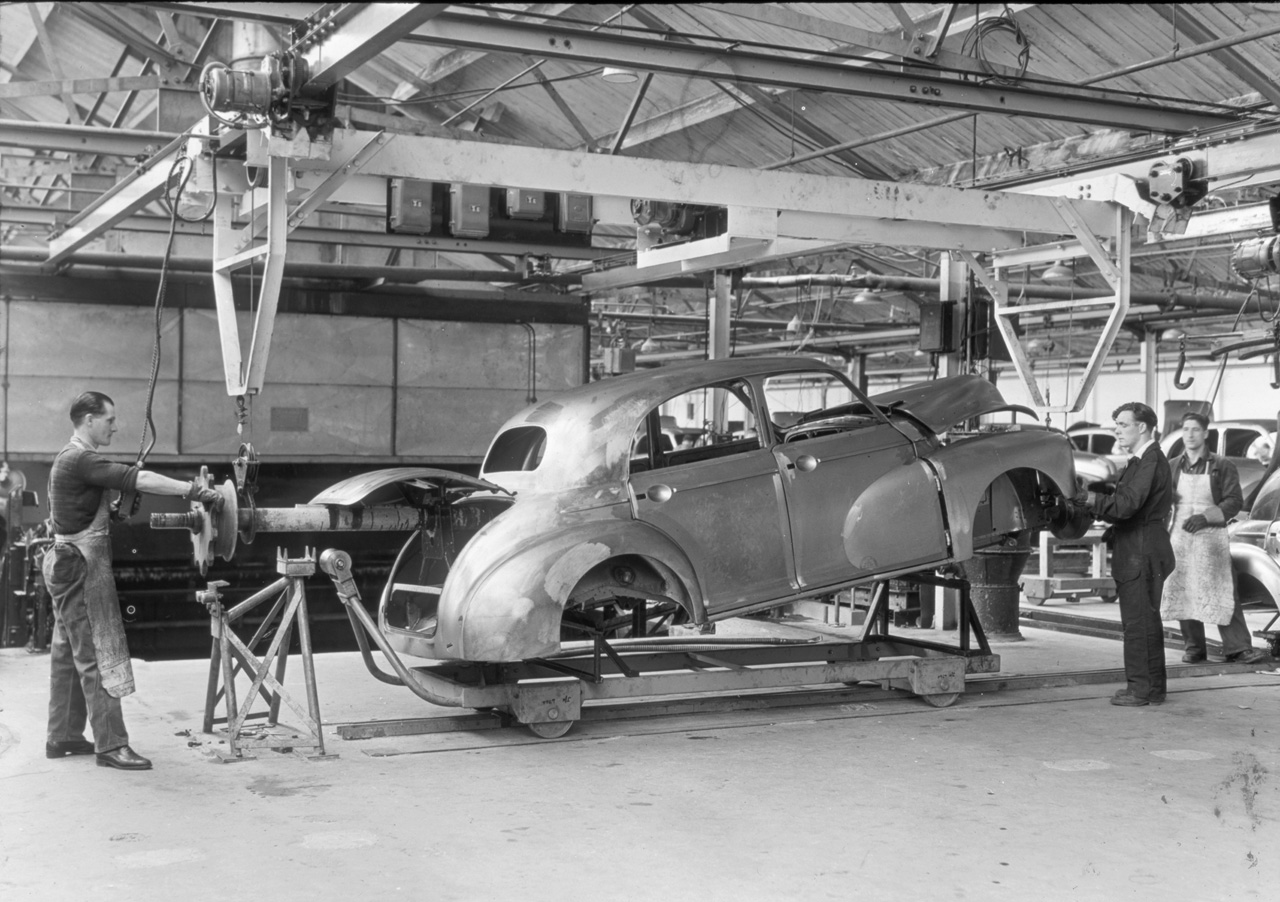 Lecture 2
Variables and constraints, and how to represent them
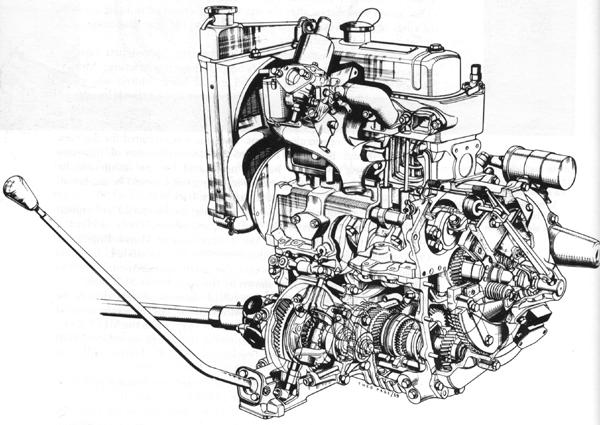 Lectures 3 to 5
Backtracking search,  implementation
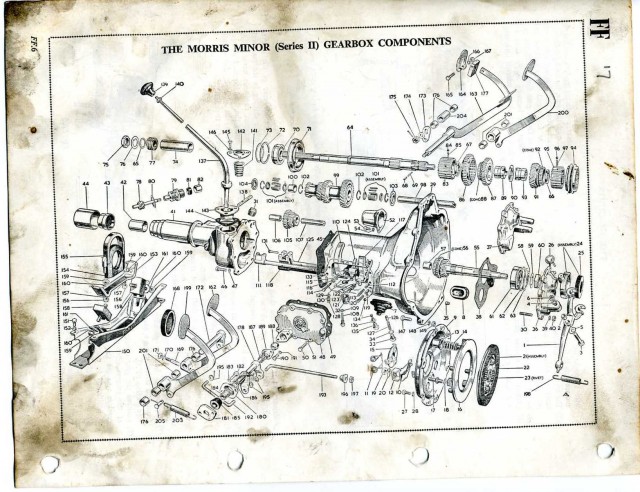 Lecture 6
A bit on heuristics
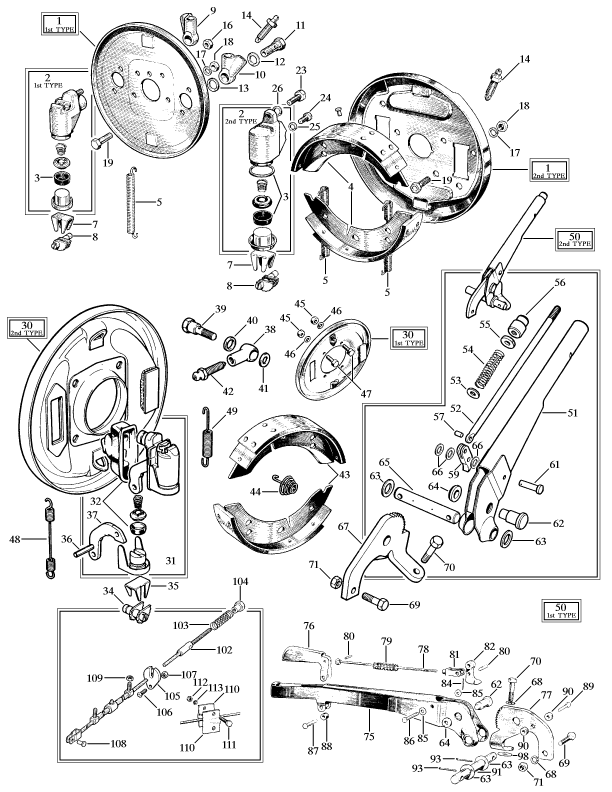 A wee bit of theory (levels of consistency etc)
Lecture 7
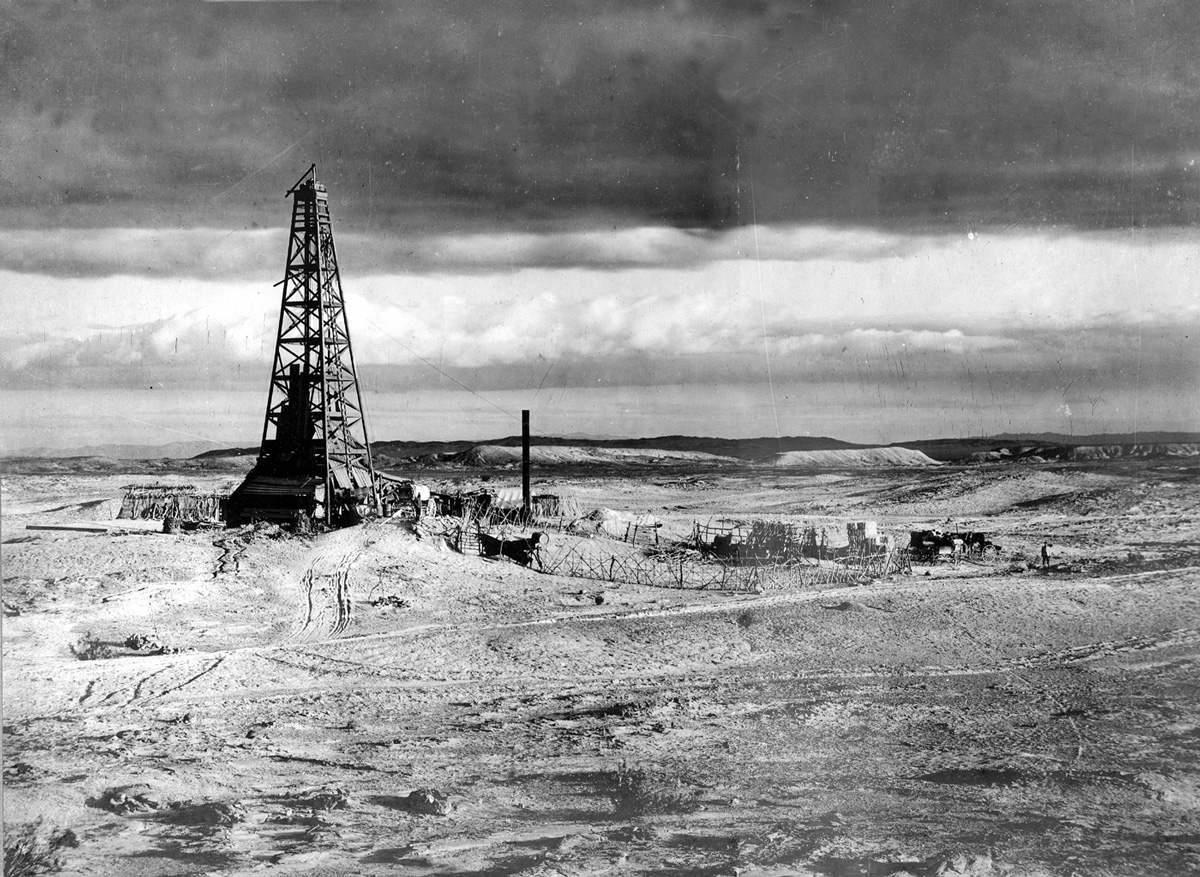 Lecture 8
A tiny wee bit more theory (dual and hidden variables)
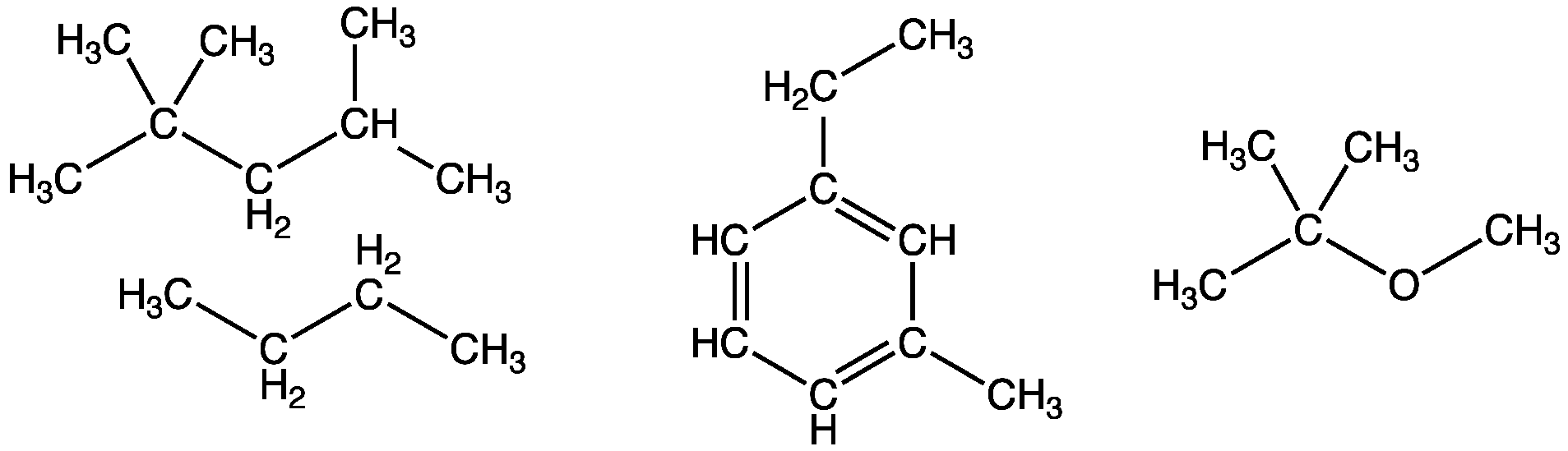 Week 4
Ready to write our 1st constraint program
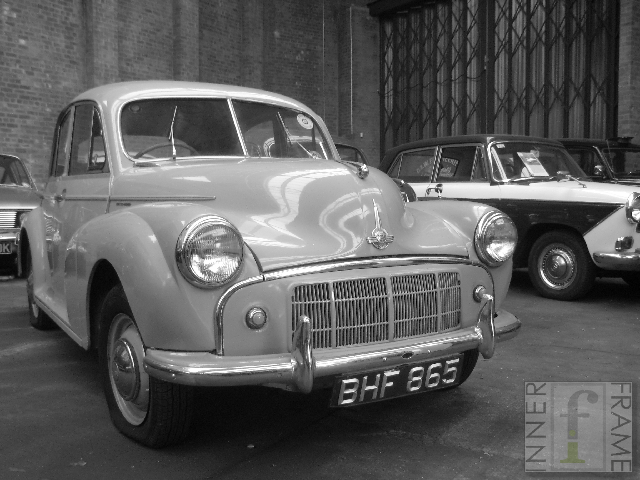 Wooooosh!
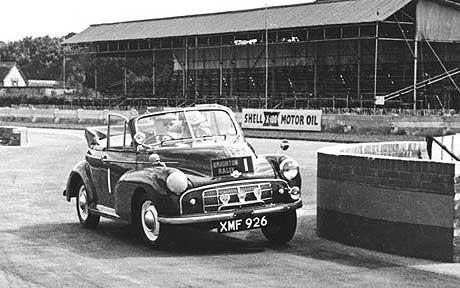 … how I do it now
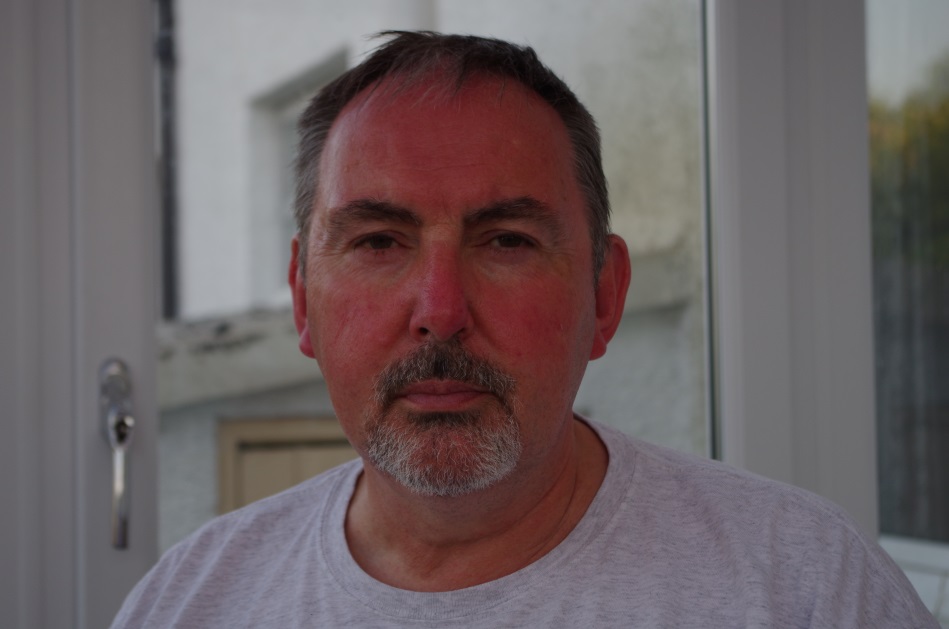 Lecture 1
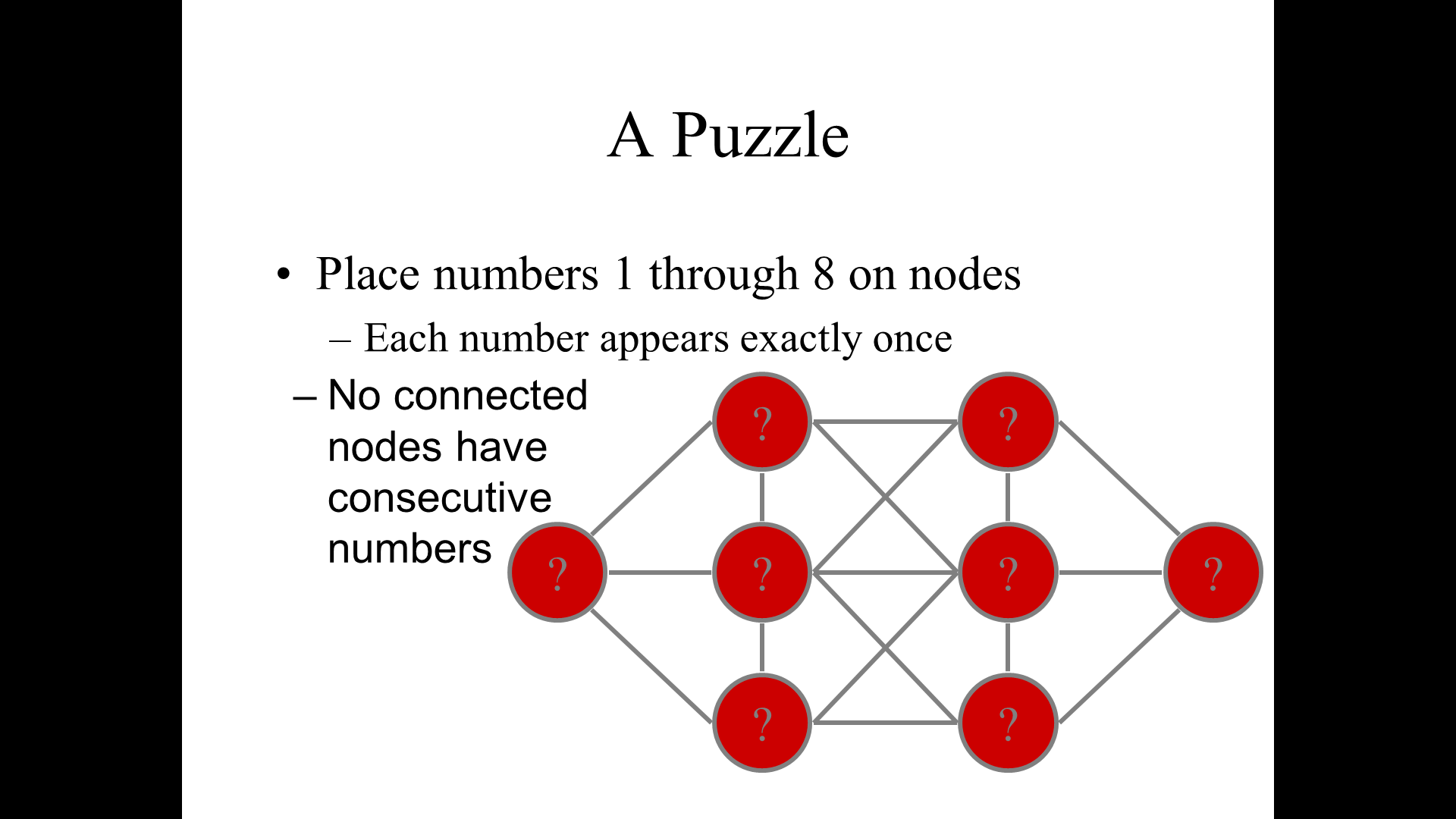 Lecture 1
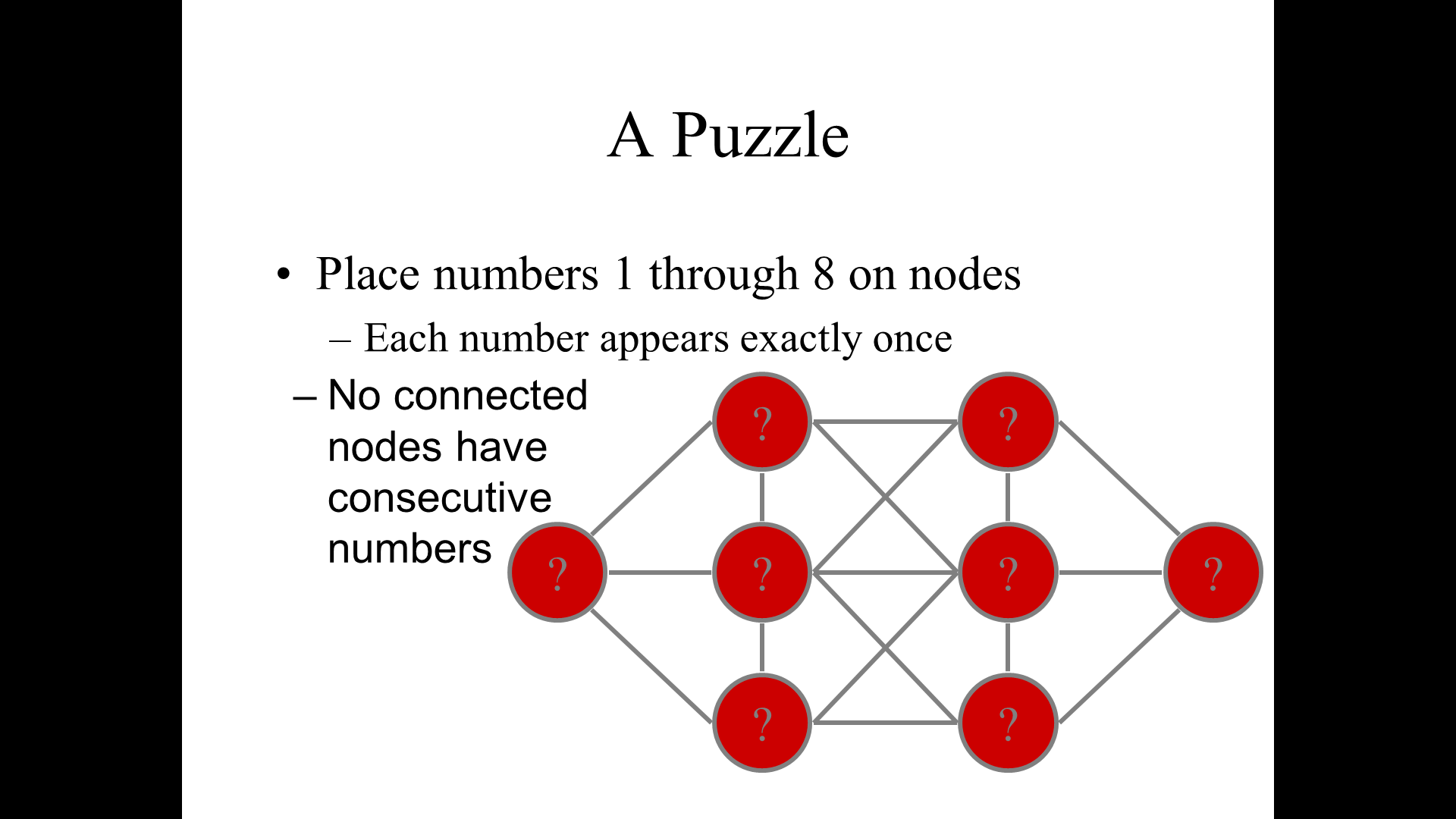 Stolen: BMS, TW, JCB
Lecture 1
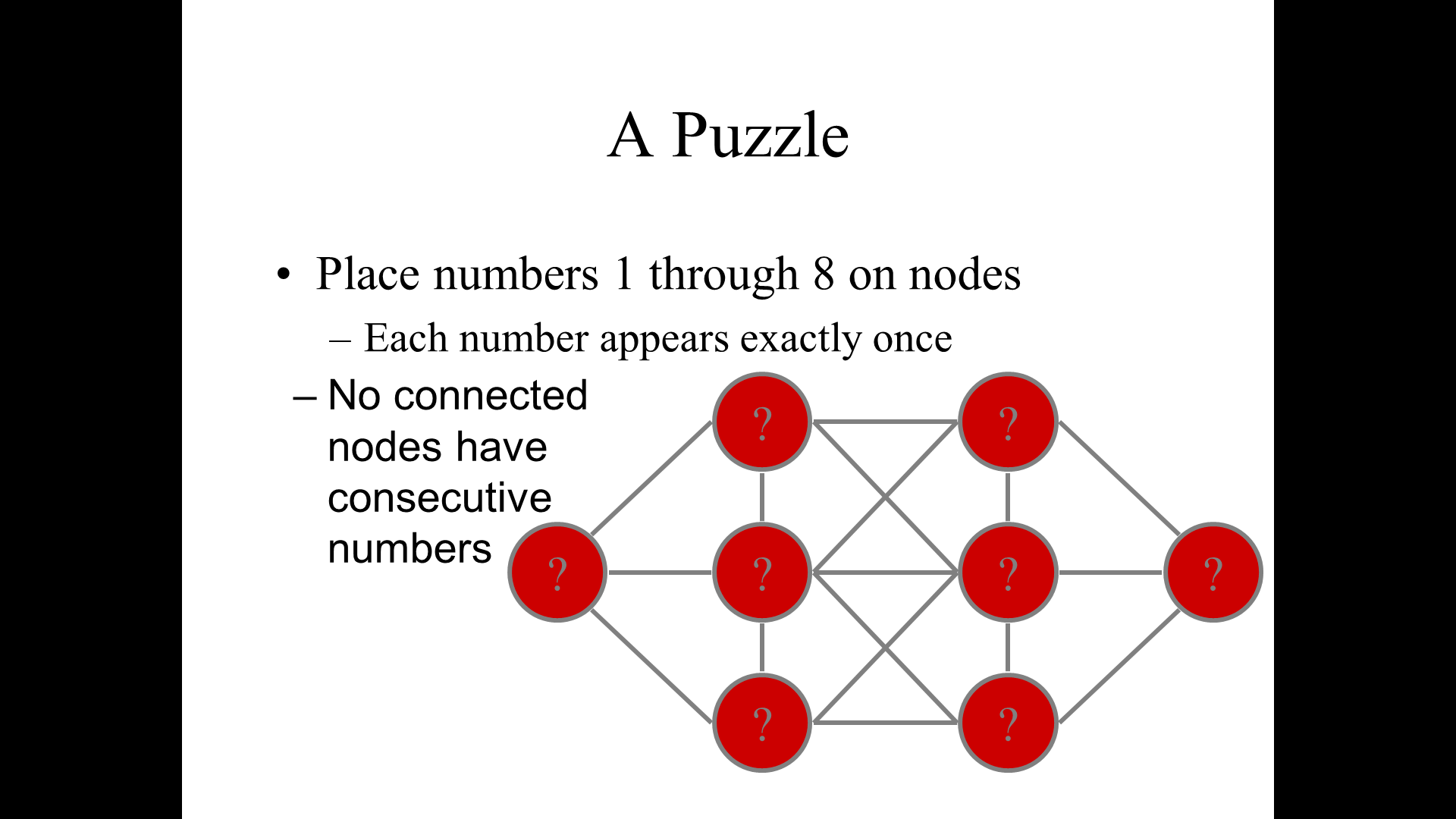 Handed out on paper, given 8 minutes, discussion …
Lecture 2
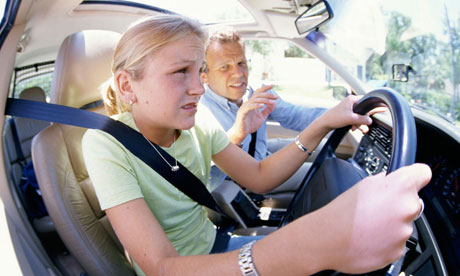 Just do it!
How many dominos are there?
Lecture 2
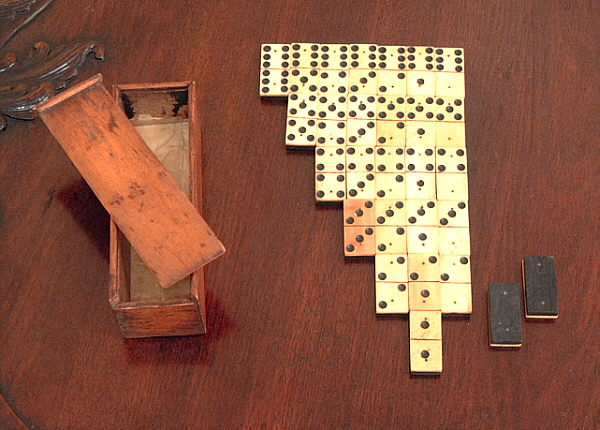 How many dominos are there?
Lecture 2
How many pairs of numbers are there of the form
0 ≤ x ≤ y ≤ 6
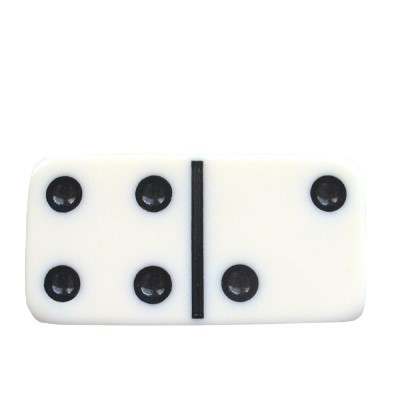 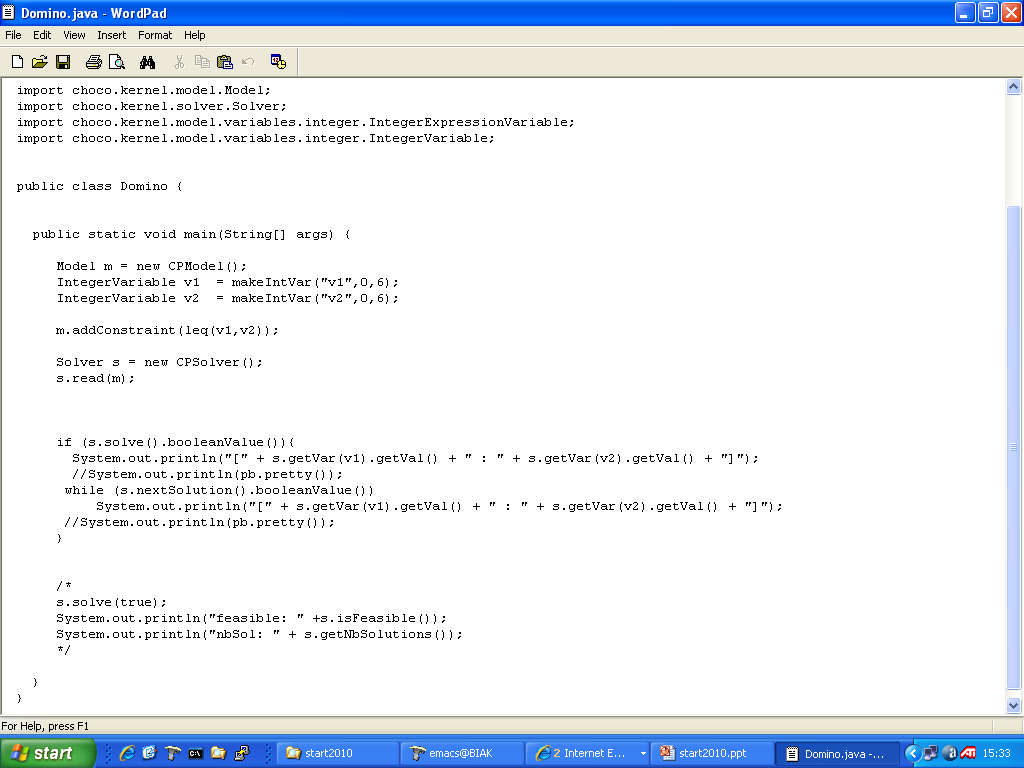 Lecture 2
Lecture 2
Compile & Run
Lecture 2
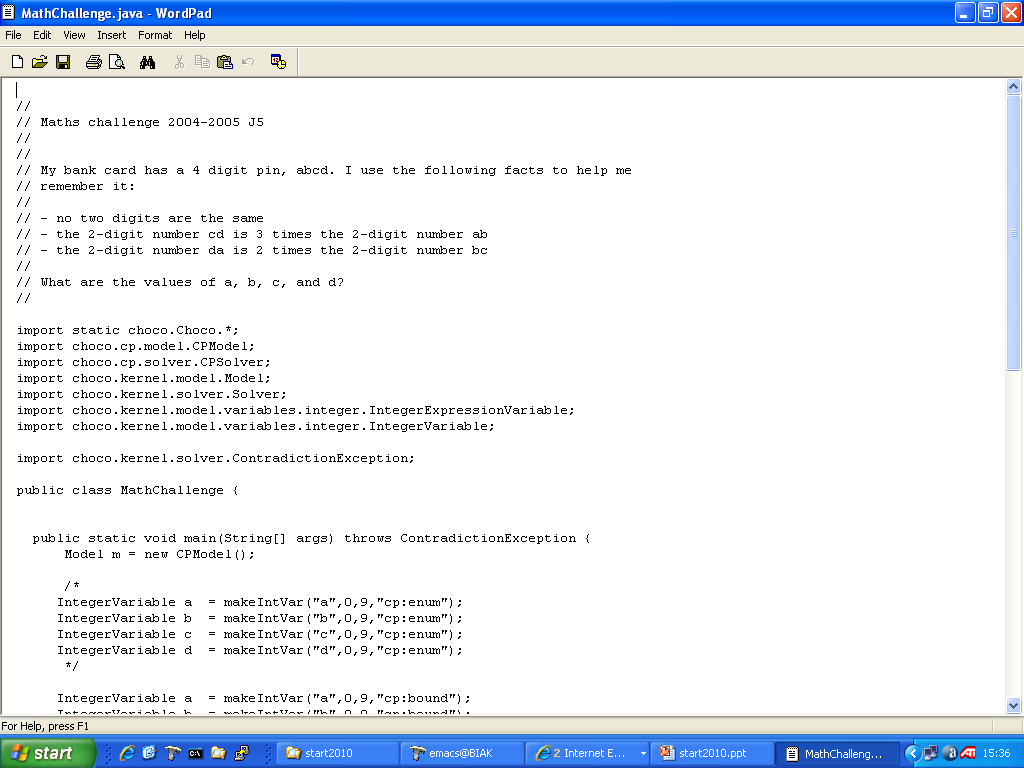 Lecture 2
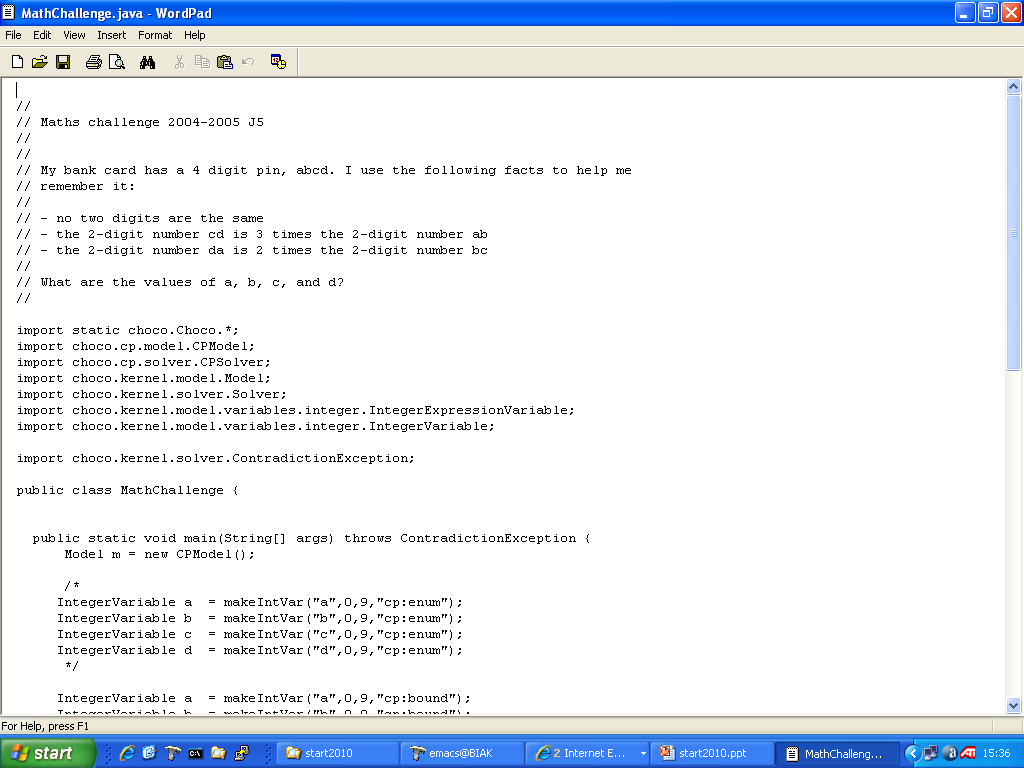 Stolen: BMS
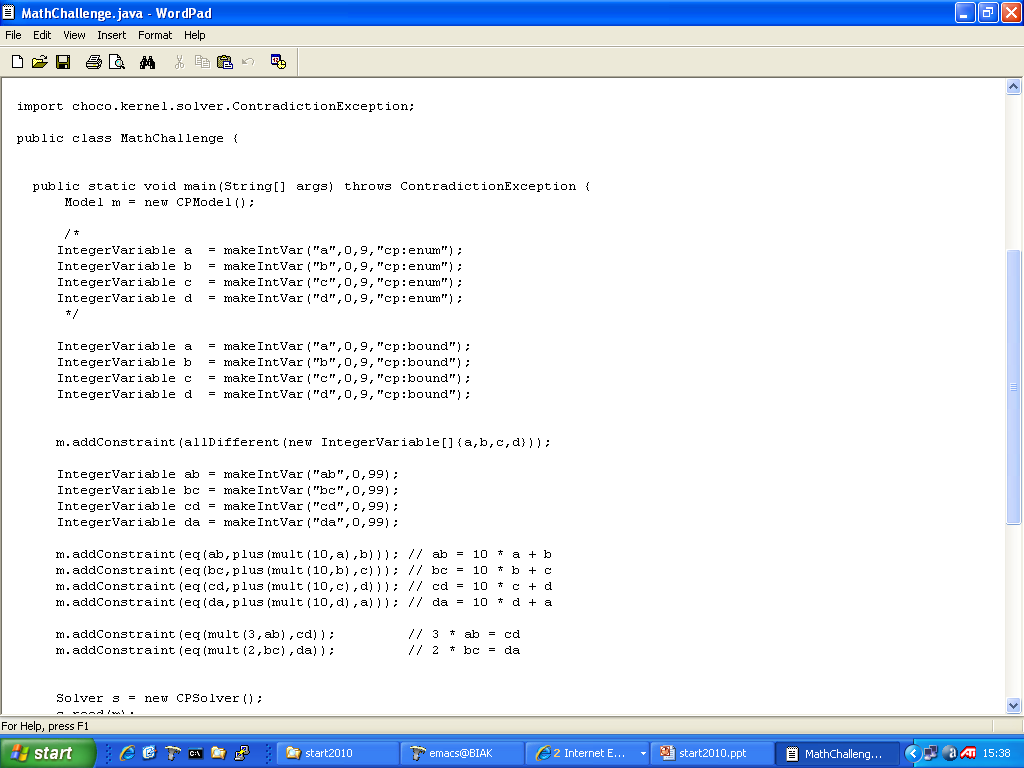 Lecture 2
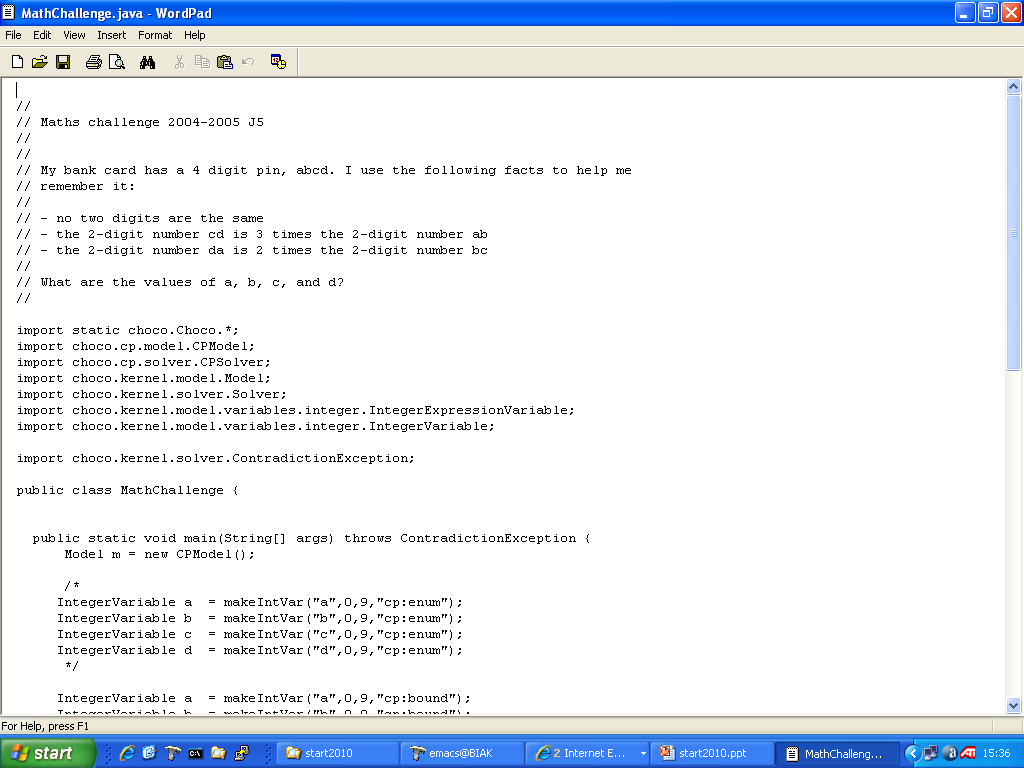 Lecture 2
Compile & Run
Lecture 2
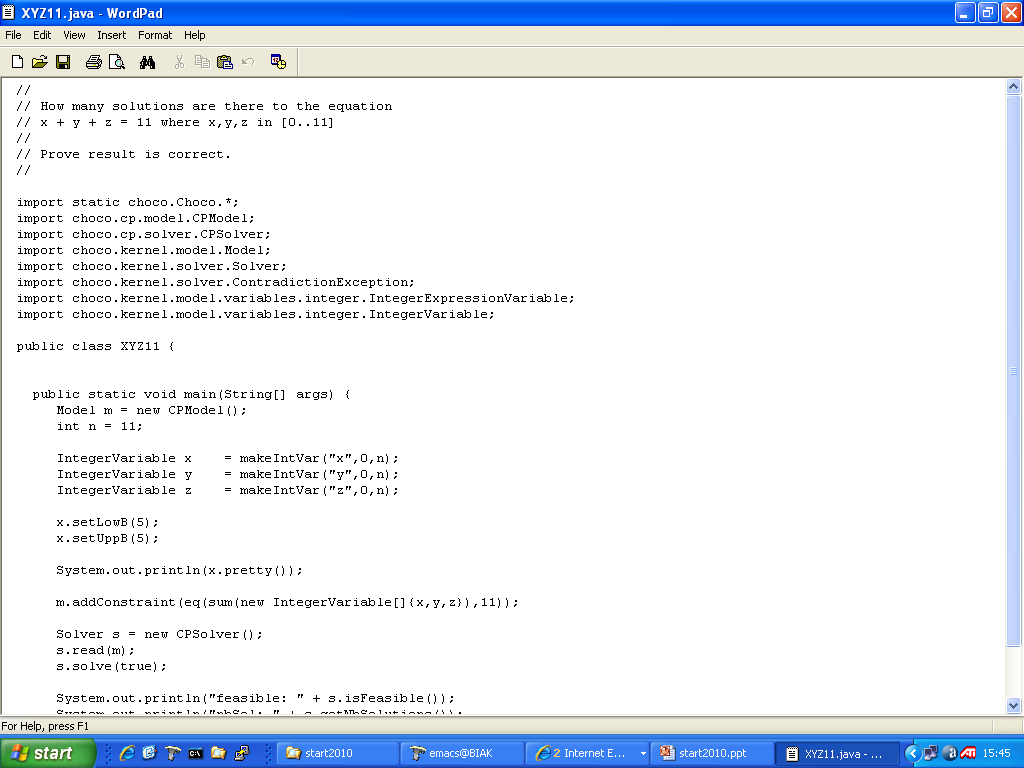 An exam question from AF2
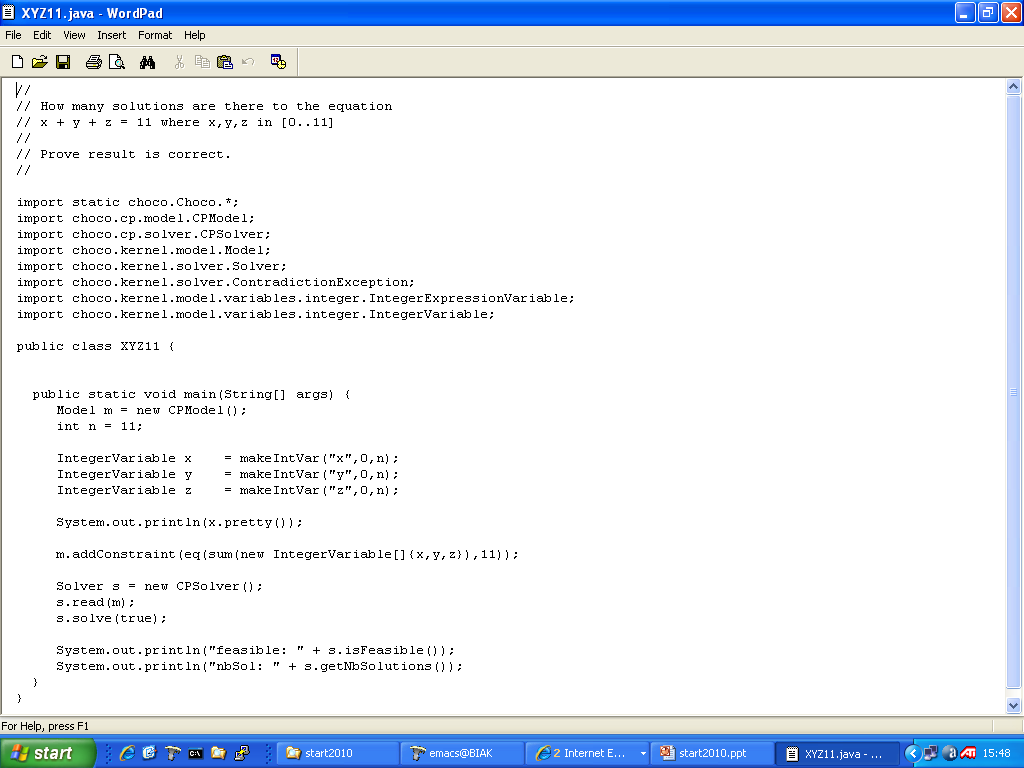 Lecture 2
Lecture 2
Compile & Run
1st observations & questions
How do you know “How not to do it”?
Why are you using choco (jchoco I call it)?
Do you steal everything?
do you tell the students you deal in stolen goods?
have you no sense of shame?
You get students to use technology they don’t understand!
We would NEVER EVER do that!
You write code in the lecture? Edit compile AND run?
what if something goes wrong? You’d look stupid, right?
You put all of the code on the web?
CPM!
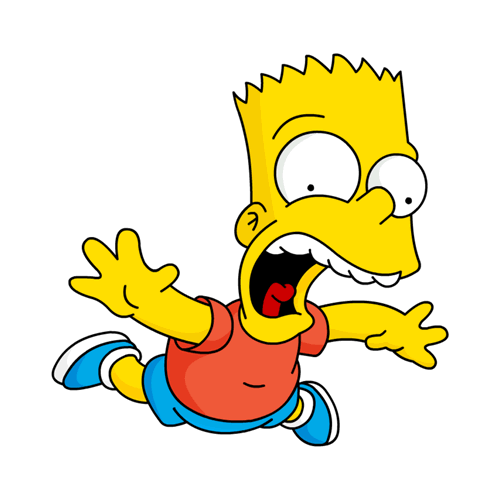 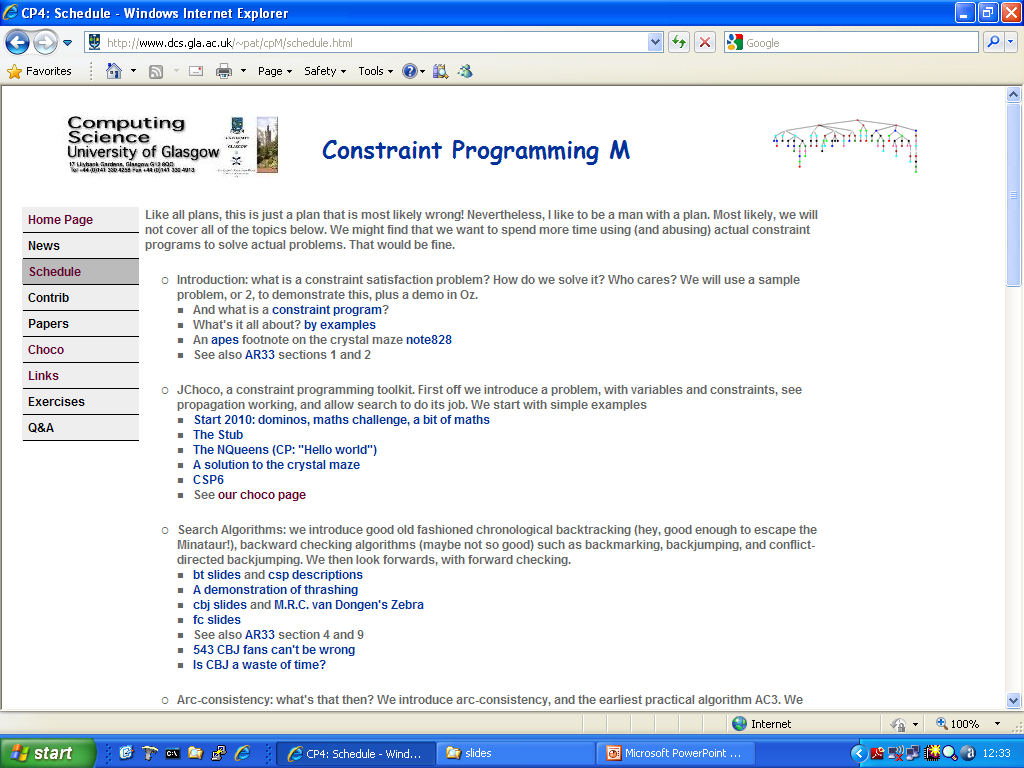 search
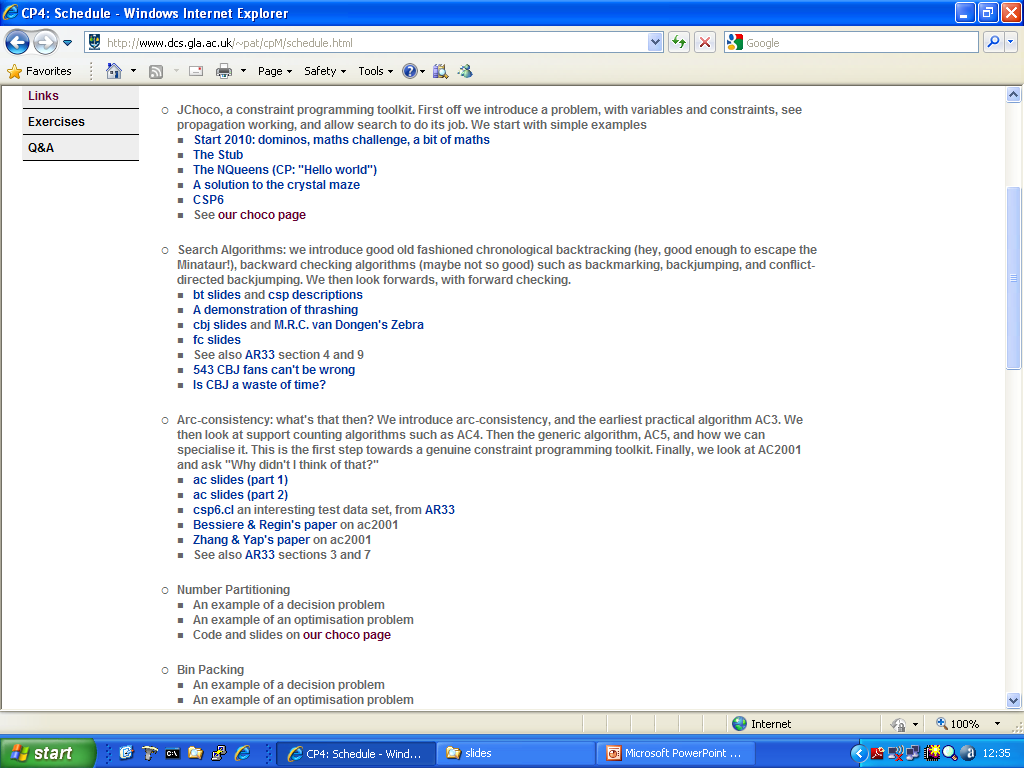 Opening up the hood: part 1, search
So how does CP work?
BT: Chronological BackTracking

Thrashing!

FC: forward checking

Thrashing!

CBJ: Conflict-directed BackJumping

Thrashing!
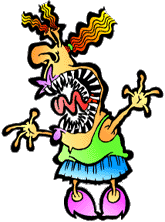 consistency
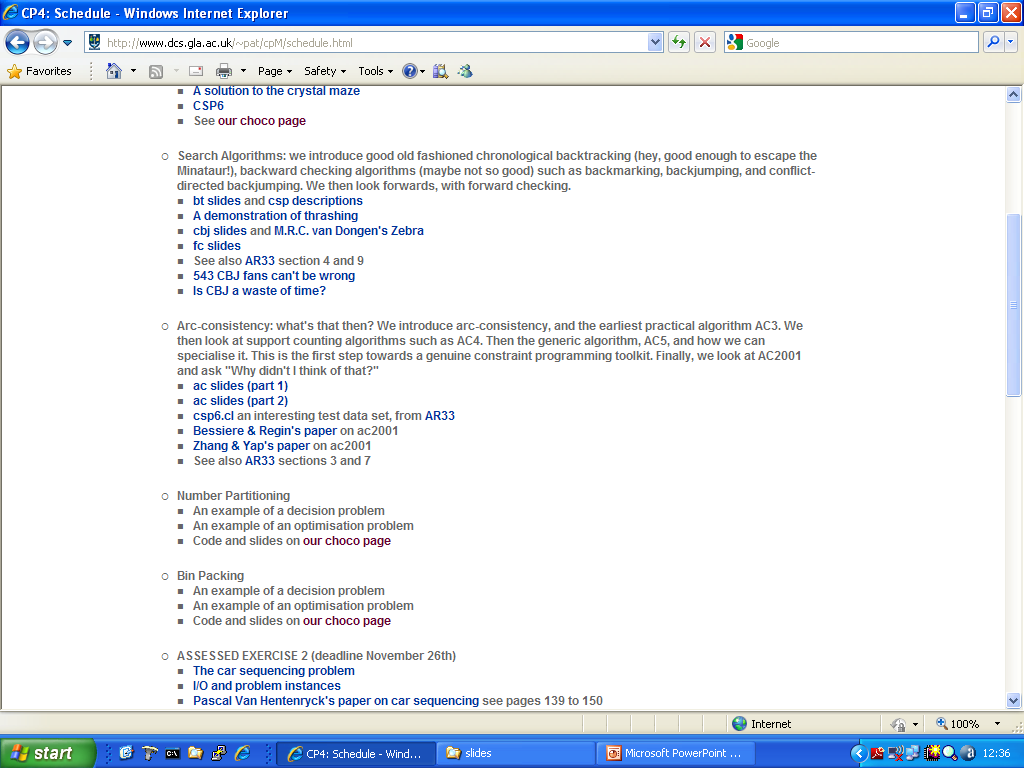 Opening up the hood: part 2, arc-consistency
So how does CP work?
Arc-consistency
  Definition (aka 2-consistency)
  Covered 1-2-3-Consistency

Algorithms
    AC3
    AC4/6/2001
    AC5
Is AC a decision procedure?
modelling
We modelled some problems
Talent Scheduling
number partitioning
m-queens
magic square
jobshop scheduling
Orthogonal Latin Squares
Crystal Maze
Ramsey number
n-queens
graph colouring
bin packing
knight’s tour
Crossword Puzzle
We modelled some problems
Are there any symmetries?
What are the decision variables?
Dual or Hidden Variable encoding?
How does search go?
Is there a variable/value ordering heuristic?
Redundant constraints?
Is there another model?
phase transition phenomena
Where are the hard problems?
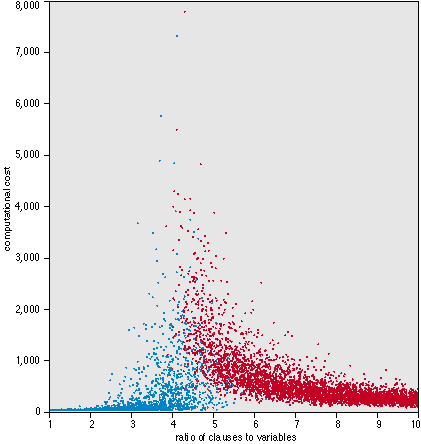 Constrainedness? Who cares?
In optimisation, as a heuristic, in solving problems
heuristics
Variable and value ordering heuristics
Static, topological properties

Fail-first, and it’s realisation

Constrainedness

Dual viewpoint heuristics

Promise

Regret

Domain Specific (example JSSP slack-based,  Warnsdorff)
specialised constraints
specialised constraints
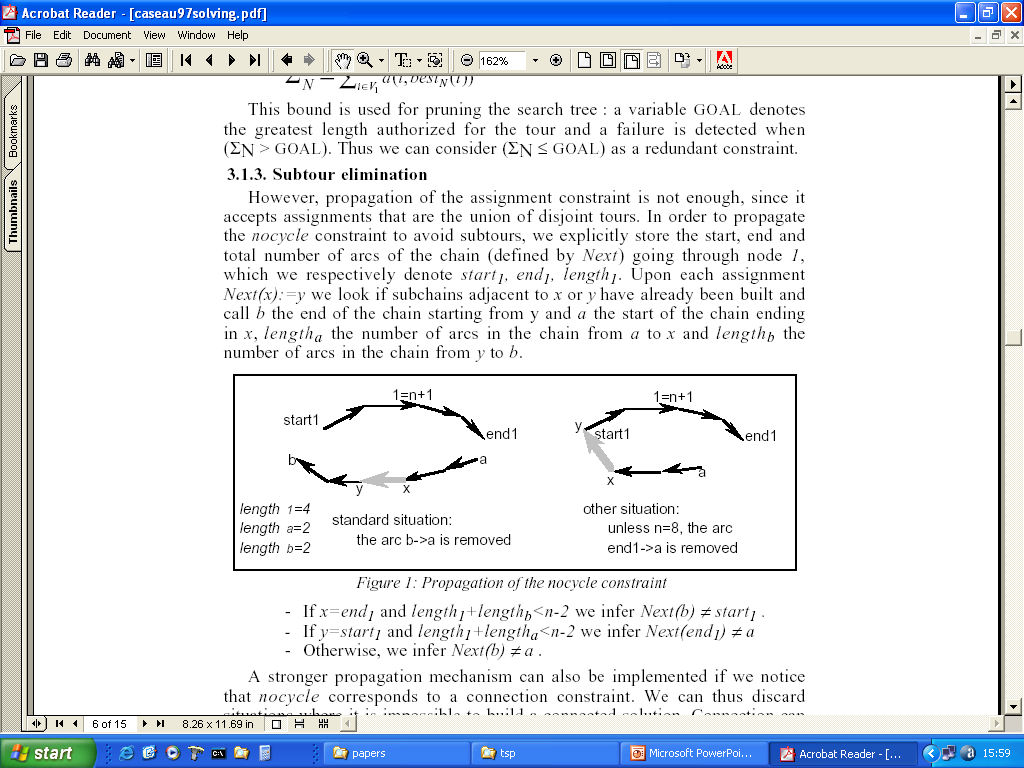 max
 sub-tour elimination
 Knight’s tour
 …
 the glass box
local search
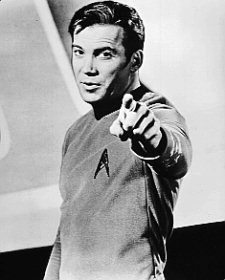 Local search (aka neighbourhood search)
Search again
HC, SA, TS, GLS, GA, ACO, …
Why we need them


Problems in using them
  incompleteness, move operators, 
  evaluation/fitness functions, 
  tuning parameters,

Problems in using them in CP
aka meta-heuristics
Limited Discrepancy Search
Search again
lds
motivation for LDS
 when might we use it?
 when should we not use it?
change of representation
change of representation
dual and hidden variable encoding
Levels of consistency
consistency
Node Consistency (NC)
 Arc-consistency (AC)
 Path Consistency (PC)
 Generalised arc-consistency (GAC)
 Bounds consistency
 Inverse Path Consistency (IPC aka PIC)
 Singleton Arc-consistency (SAC)
  … and others
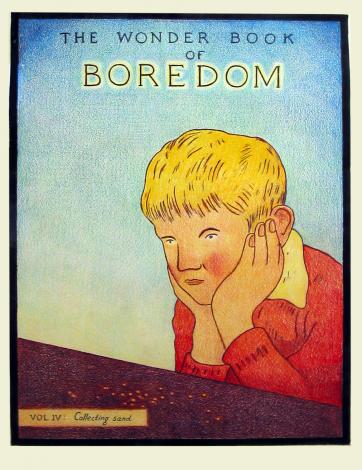 Mechanics of choco
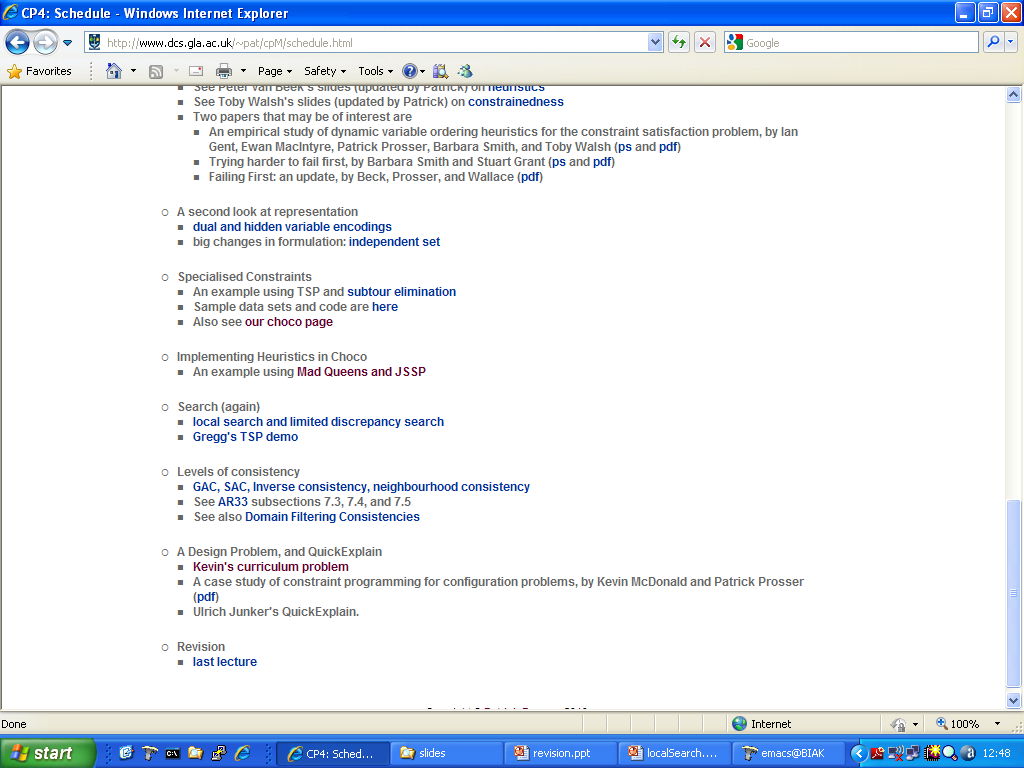 Mechanics of choco
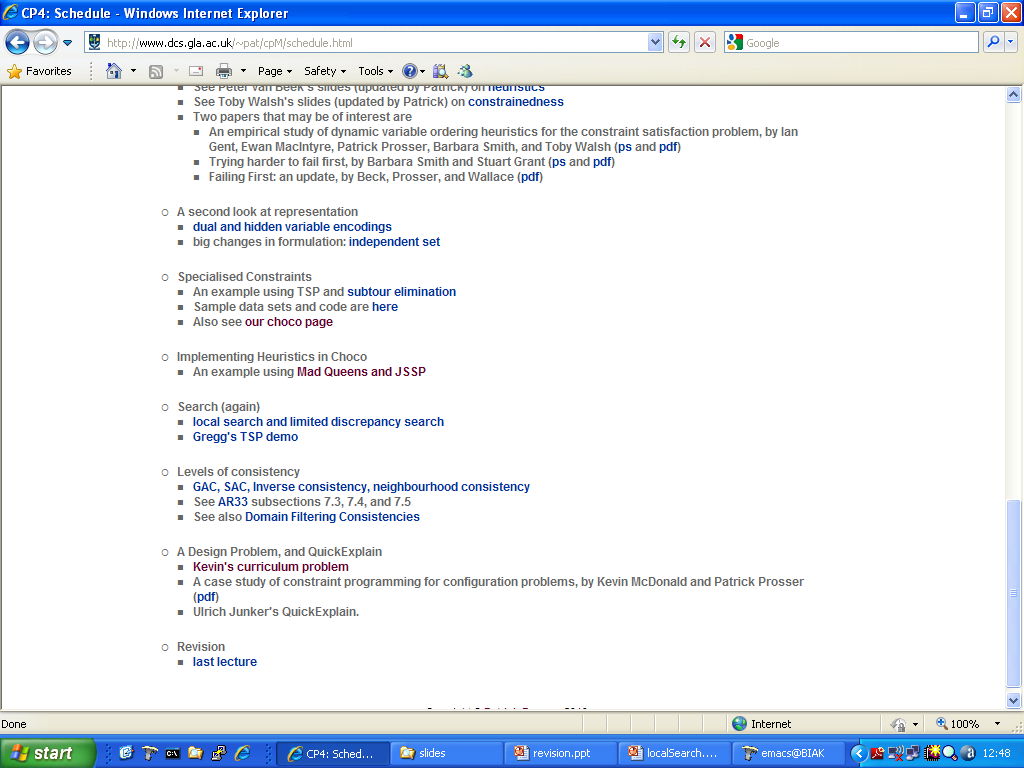 Mechanics of choco
CP for a design problem
Using CP as an intelligent data base

Not solving a problem, but using CP as an “active” representation

Explanations via quickXplain
summary
theory
csp <v,c,d> and it’s complexity
 search (bt, fc, cbj, …)
 thrashing
 arc-consistency
 levels of consistency
 heuristics
 local search & lds
 dual & hidden variables
 sat
 phase transition phenomena & constrainedness
summary
practice
Modelling & Solving Problems
number partitioning
magic square
jobshop scheduling
Crystal Maze
Talent Scheduling
Orthogonal Latin Squares
n-queens
graph colouring
bin packing
knight’s tour
summary
Modelling & Solving Problems
practice
variables (enumerated/bound/setsVar) and their domains
 constraints (neq, allDiff, ifOnlyIf, …)
 decision variables
 what propagation might take place
 size of the encoding/model (how it scales with problem size)
 heuristics (dynamic/static, variable/value)
 size of the search/state space
 how search goes (example was knight’s tour)
 alternative models (dual? hidden? values as variables?)
 optimisation (with maximise/minimise, seqn of decision problems)
 dealing with conflicts (soft constraints & penalties)
 symmetry breaking (ramsey, bin packing, …)
 redundant constraints (magic square, MOLS …)
 what will make problems hard to solve and what will make them easy?
Rhythm
Once we are up to speed, an ideal week goes like this

lecture on new theory
a new problem
Model and solve
“Performance CP”
Consider alternative models
Symmetry breaking
When do problems get hard
Where are the really hard problems
Where are the really hard problems
The usual stuff
int x = 3;
int y = 5;
int z = Math.max(x,y);
Where are the really hard problems
The usual stuff
int x = 3;
int y = 5;
int z = Math.max(x,y);
Our stuff
Model model      = new CPModel();
IntegerVariable x = makeIntVar(“x”,0,3);
IntegerVariable y = makeIntVar(“y”,0,5);
IntegerVariable z = makeIntVar(“z”,0,4);
model.addConstraint(eq(z,max(x,y)));
Where are the really hard problems
The usual stuff
int x = 3;
int y = 5;
int z = Math.max(x,y);
Our stuff
Model model      = new CPModel();
IntegerVariable x = makeIntVar(“x”,0,3);
IntegerVariable y = makeIntVar(“y”,0,5);
IntegerVariable z = makeIntVar(“z”,0,4);
model.addConstraint(eq(z,max(x,y)));
Breaking the mental model of variables in a programming language
Where are the really hard problems
The usual stuff
int x = 3;
int y = 5;
int z = Math.max(x,y);
Our stuff
Model model      = new CPModel();
IntegerVariable x = makeIntVar(“x”,0,3);
IntegerVariable y = makeIntVar(“y”,0,5);
IntegerVariable z = makeIntVar(“z”,0,4);
model.addConstraint(eq(z,max(x,y)));
Post x > 0 and propagate
Post z > 0 and propagate
Post z < 3 and propagate
Where are the really hard problems
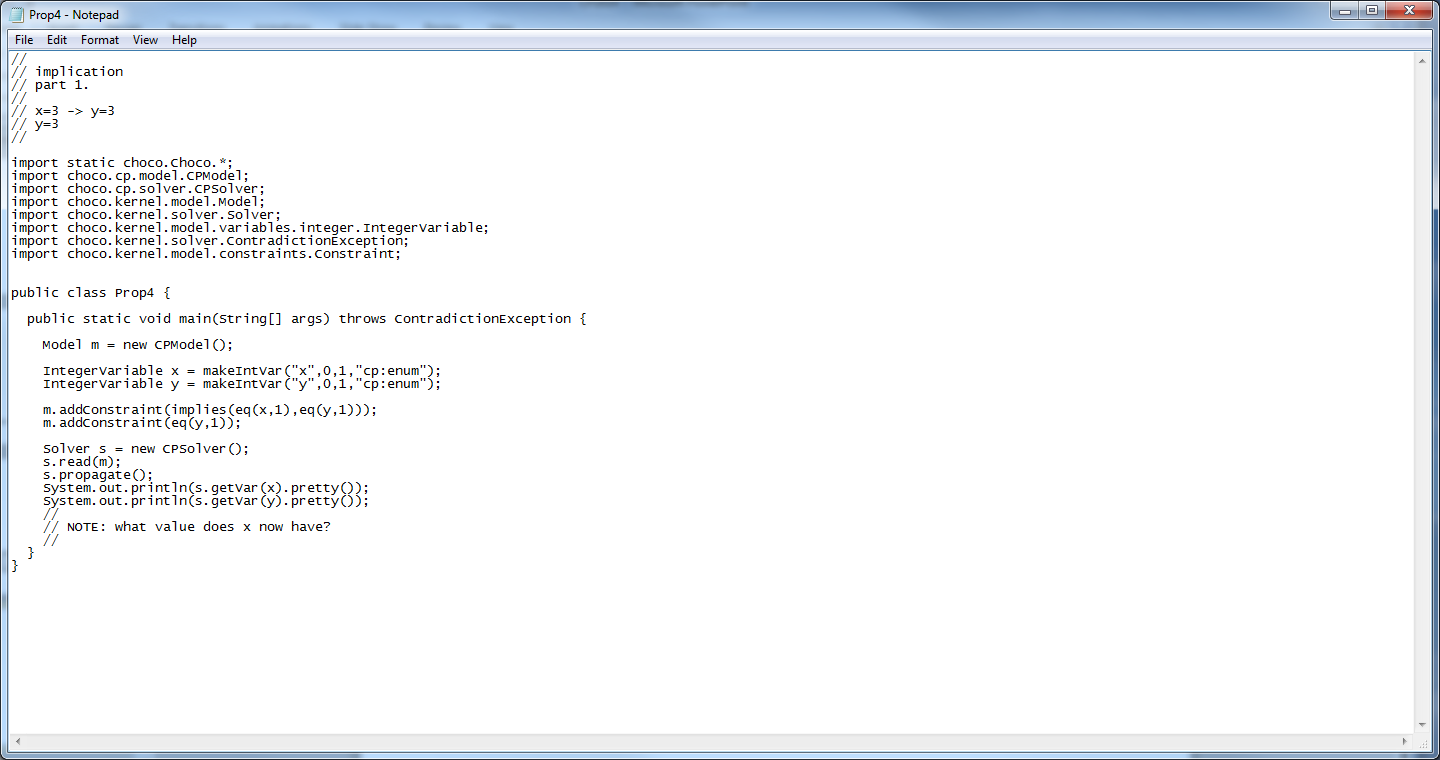 Almost anything to do with implication is mind blowing (or maybe I am a bad teacher)
Where are the really hard problems
arrays
Where are the really hard problems
arrays
Pick off the ith row: easy
Where are the really hard problems
arrays
Pick off the diagonal: easy
Where are the really hard problems
arrays
Pick off the ith column: hard
Where are the really hard problems
arrays
Pick off the diagonal: hard
Where are the really hard problems
Code comprehension
Where are the really hard problems
Code comprehension
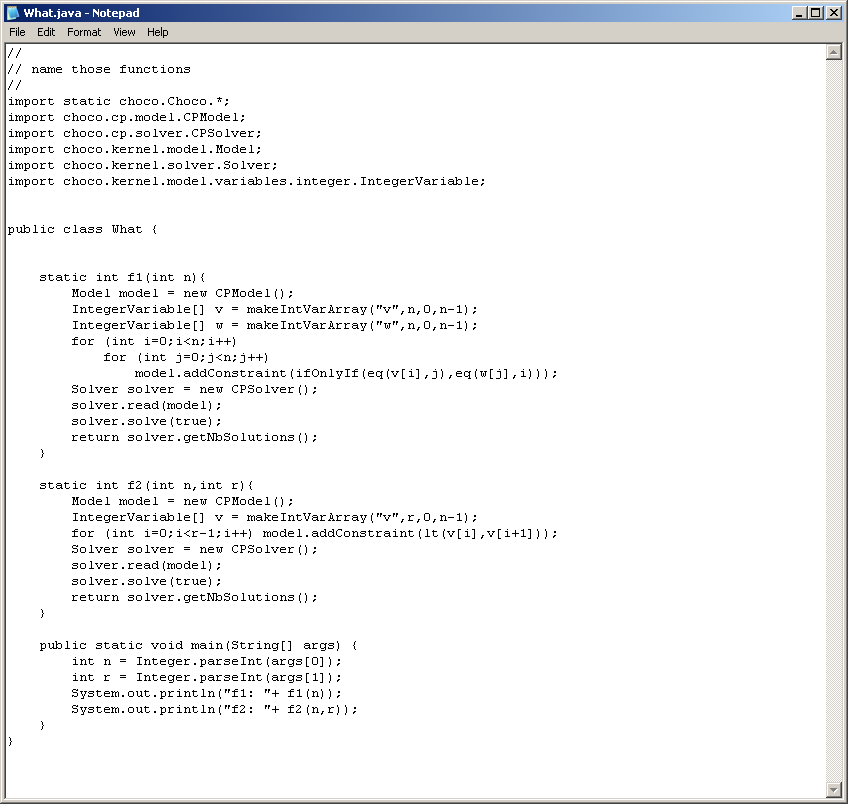 Given n, what does f1 return?
Suggest a name for f1.
Where are the really hard problems
Code comprehension
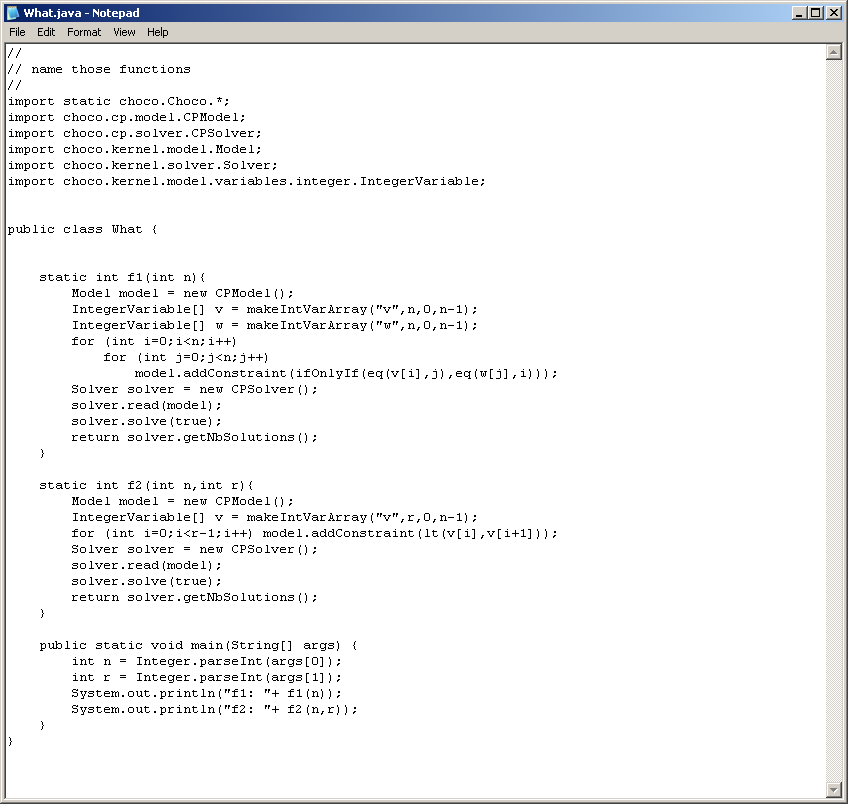 Given n and r, what does f2 return?
Suggest a name for f2?
Assessed exercises
Assessed exercises
1st exercise is sudoku (5%)
To get them to download and use choco
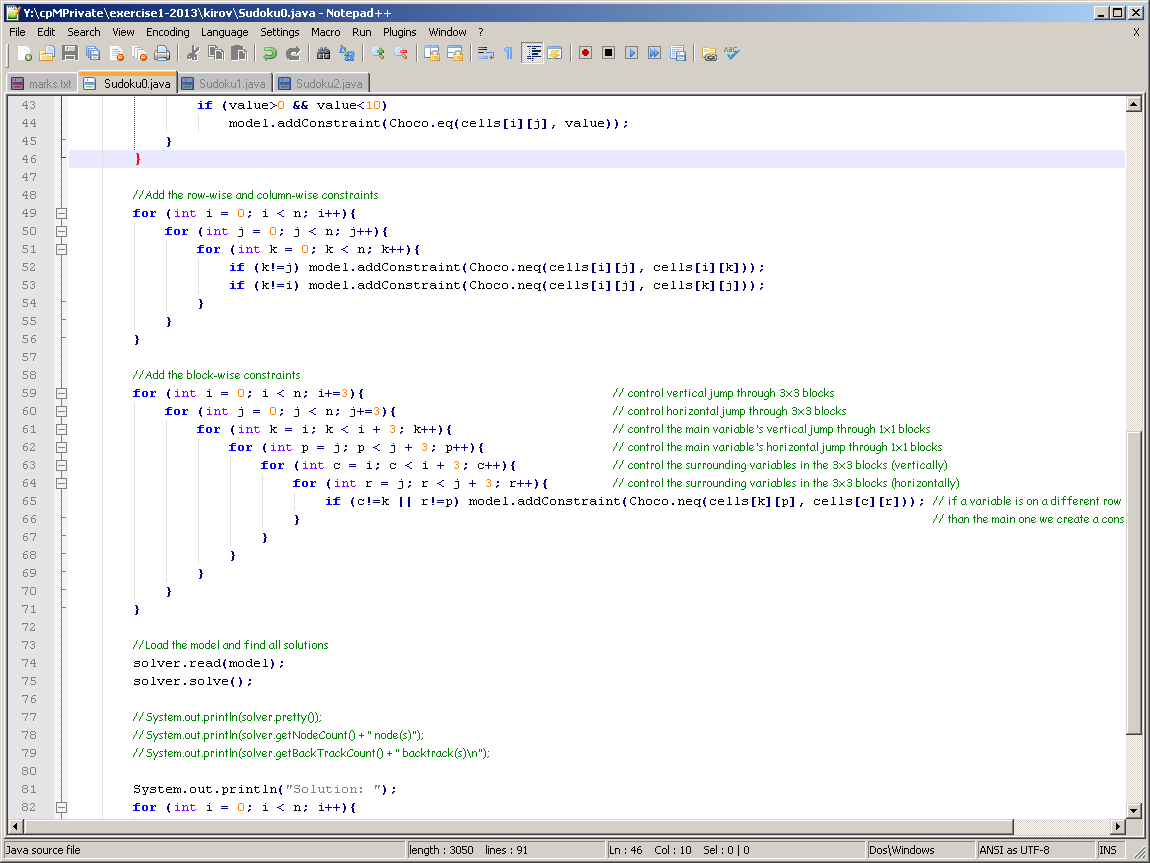 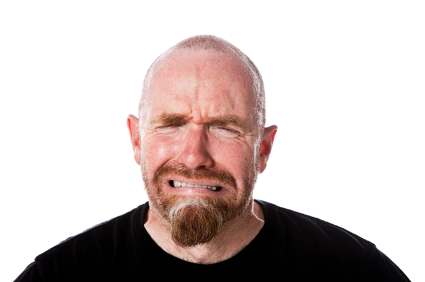 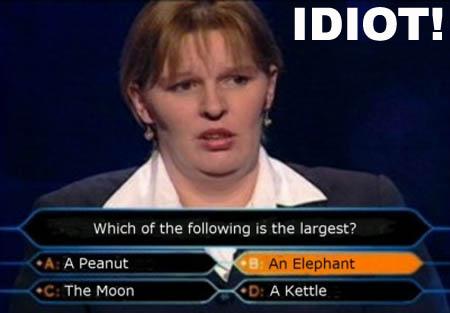 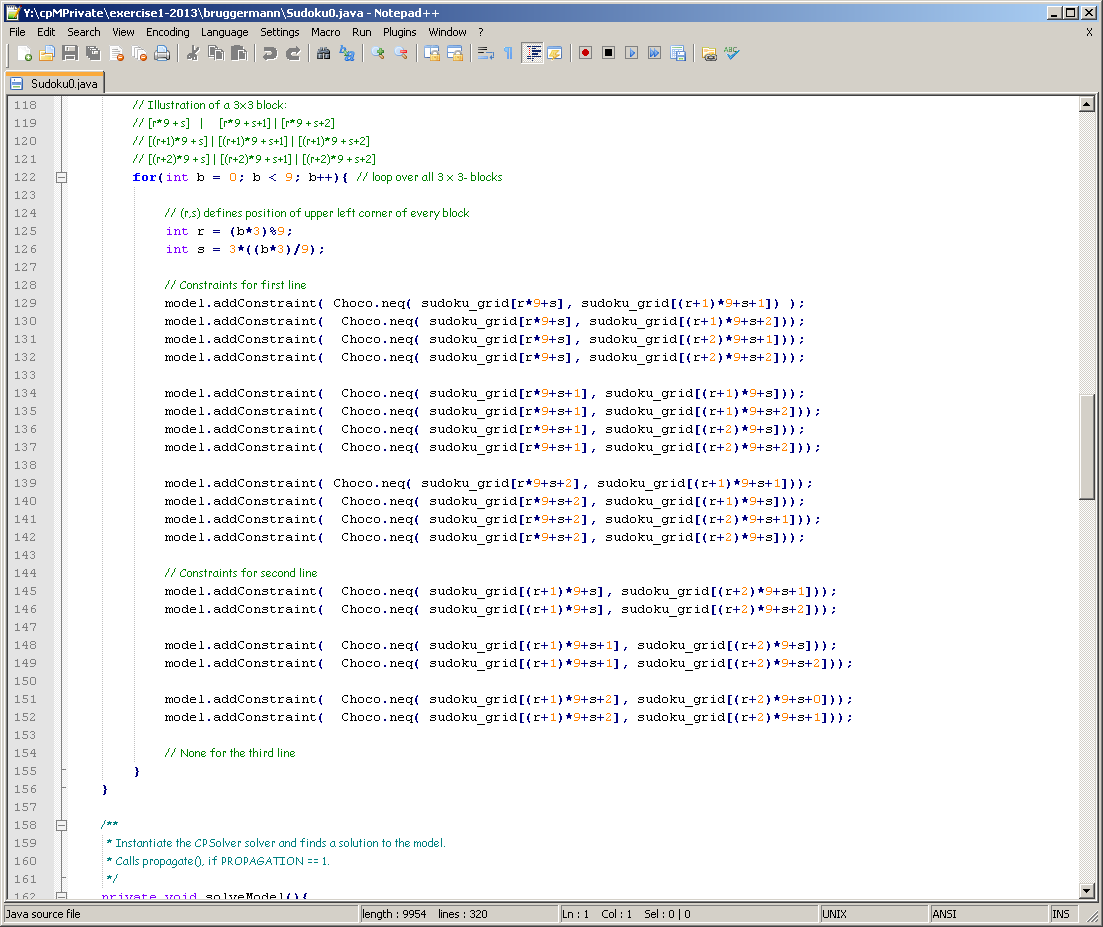 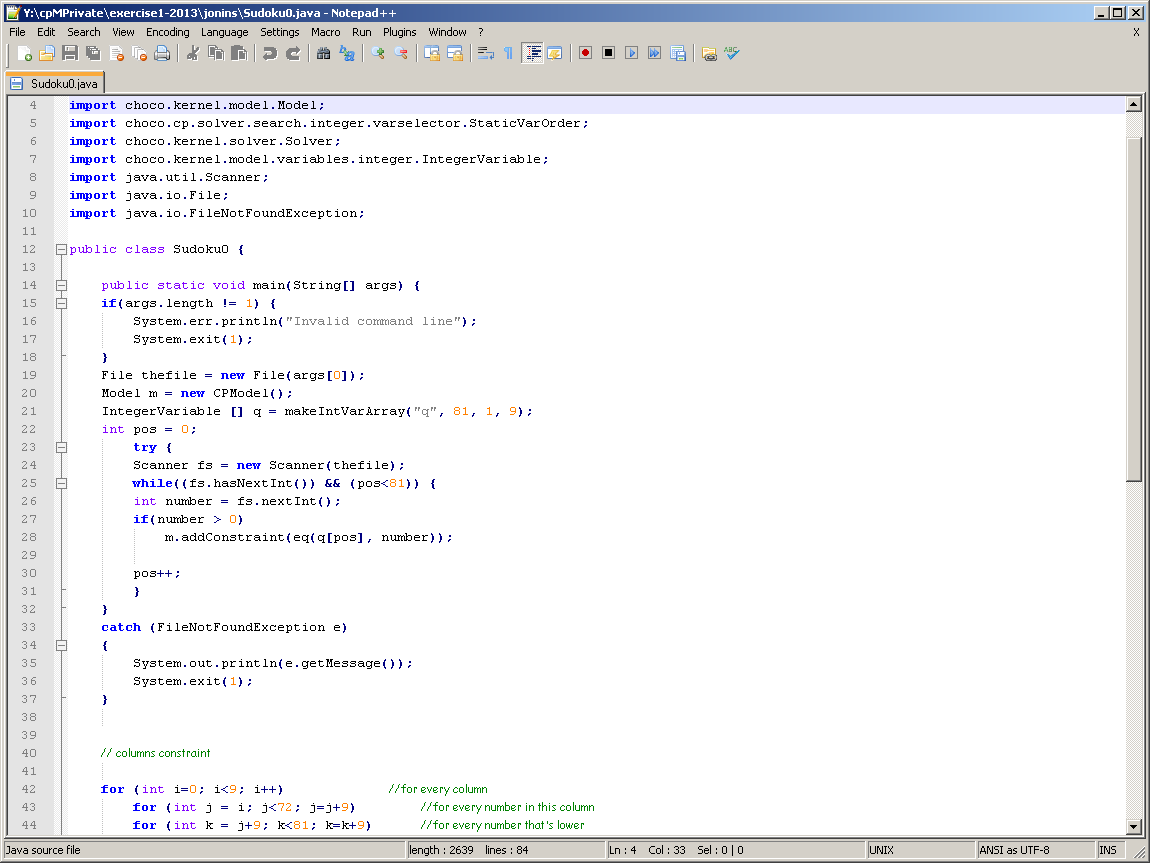 1D Sudoku!
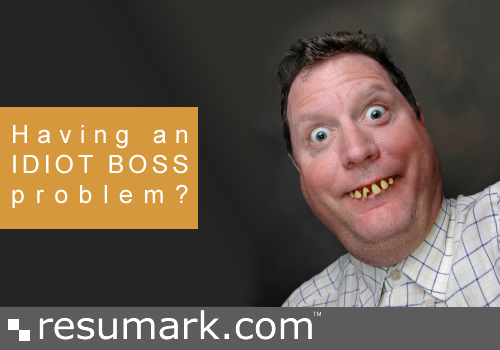 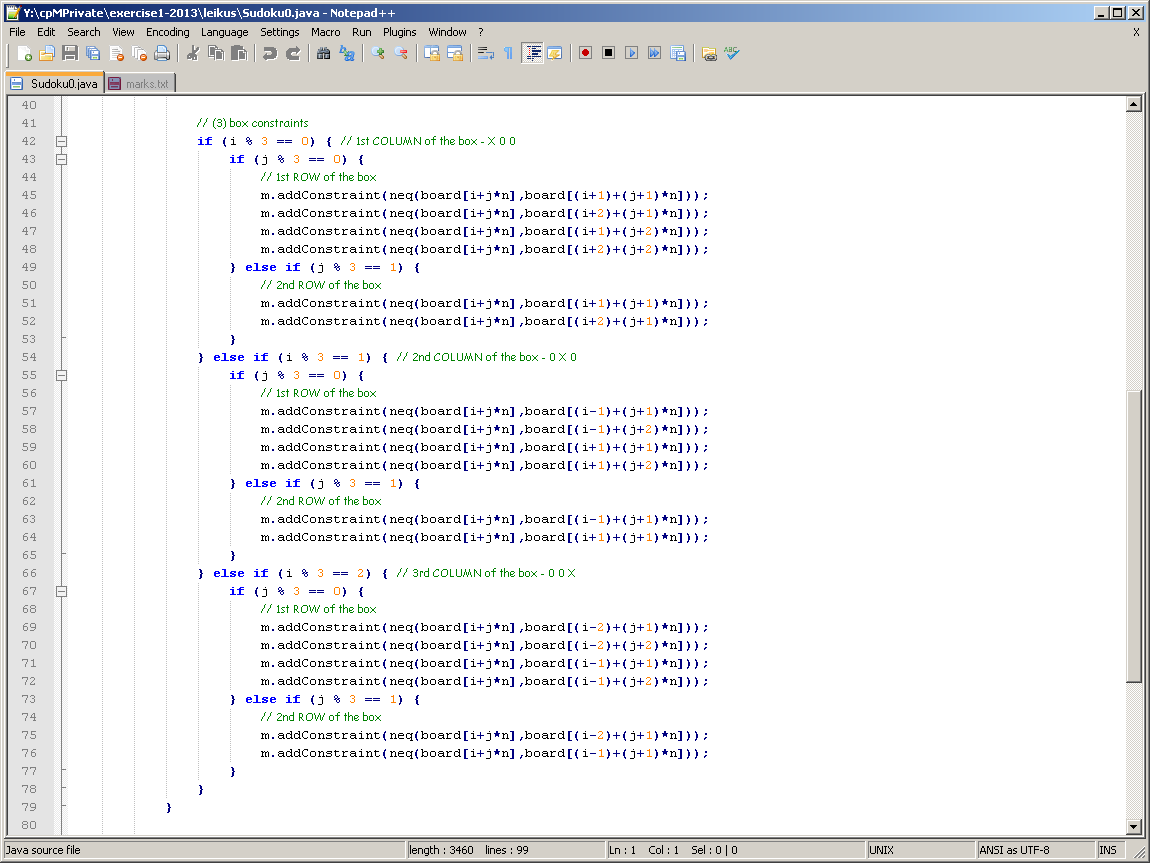 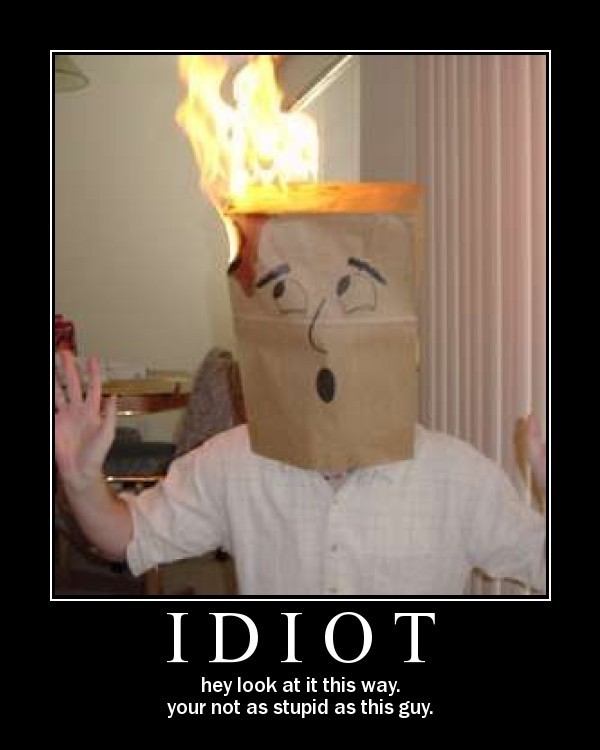 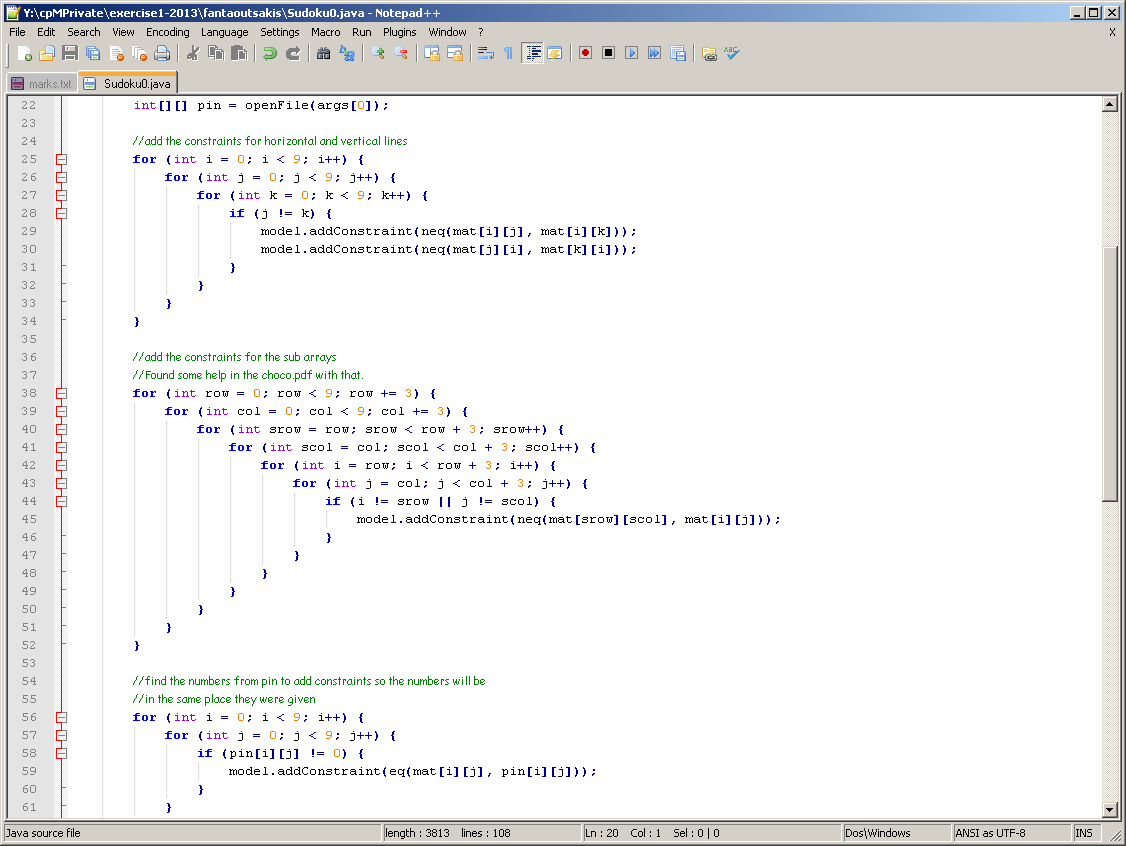 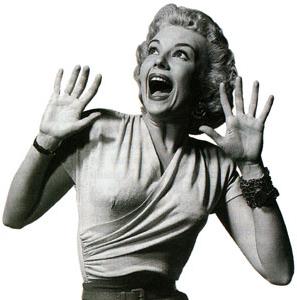 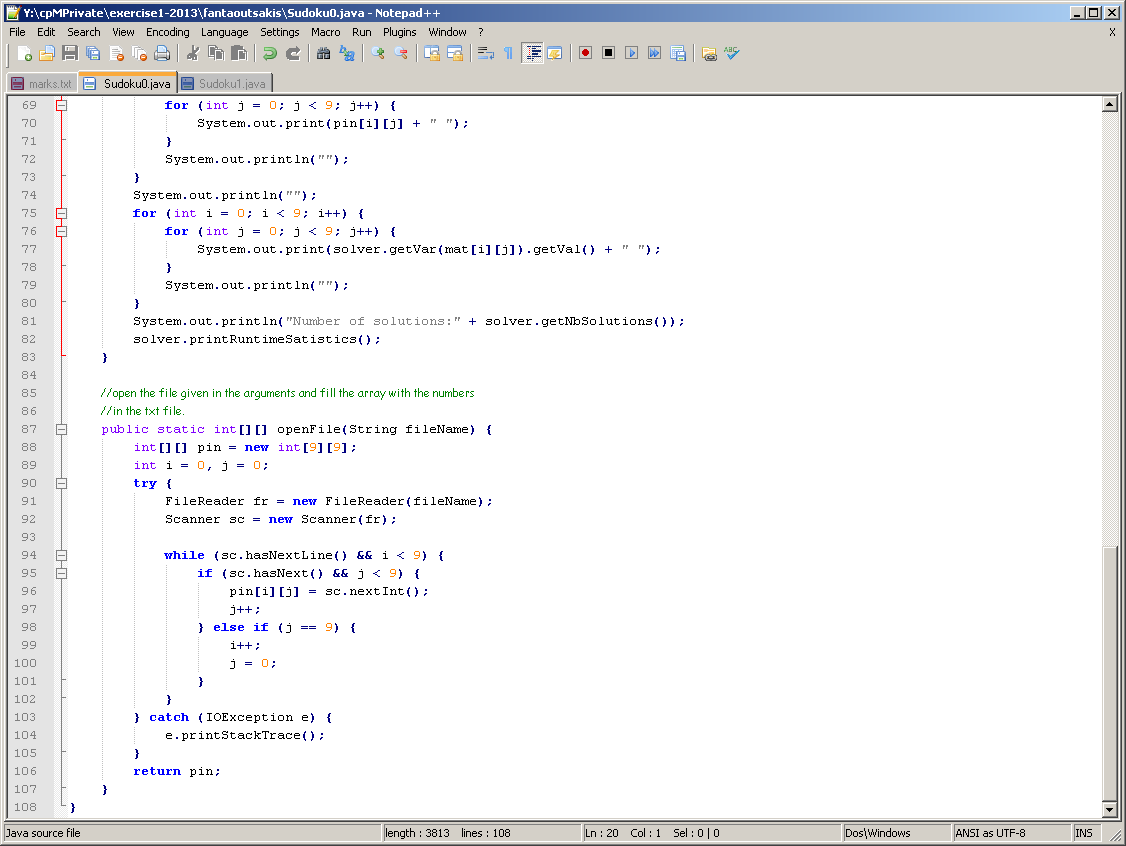 Read in 9 rows of 9 numbers
Jeez. If I knew it was this hard
I never would have attempted it
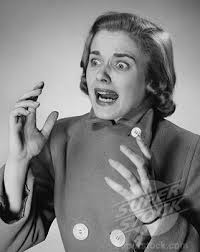 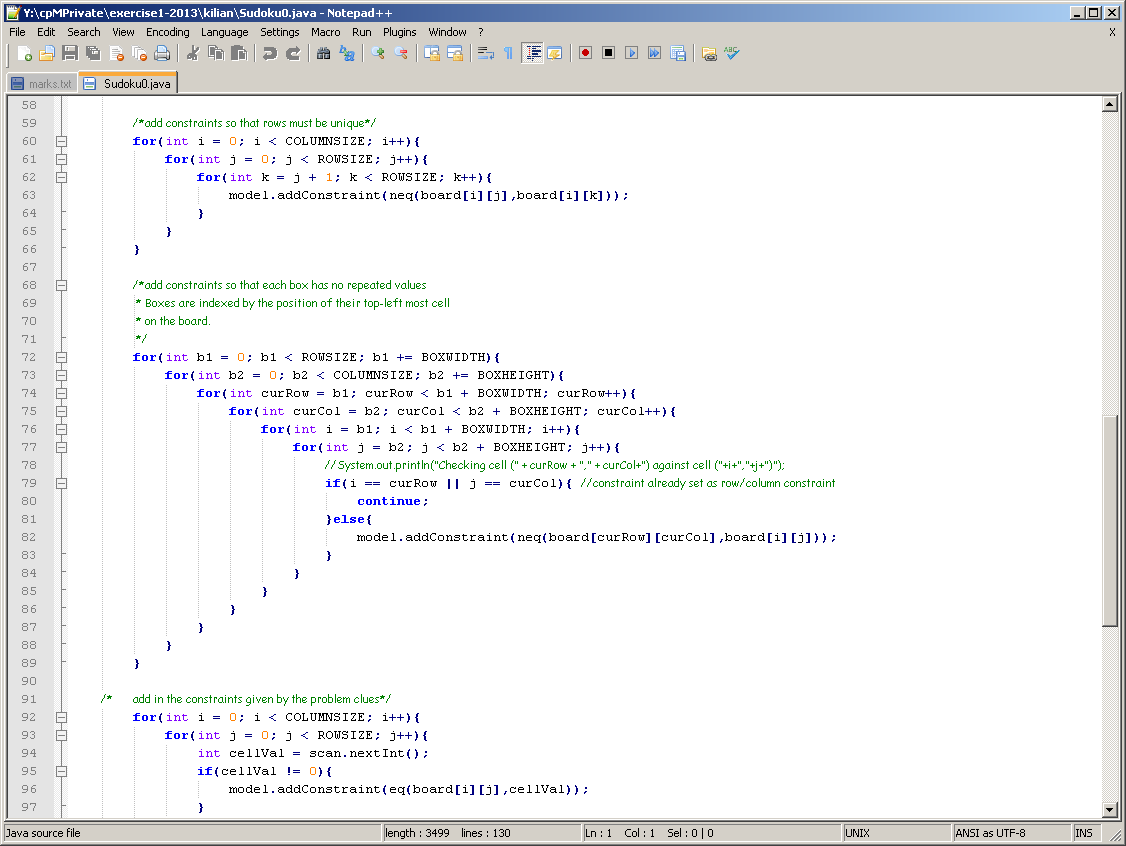 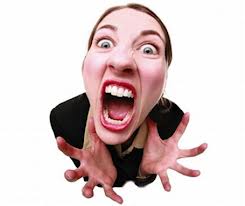 The floggings will continue until morale improves
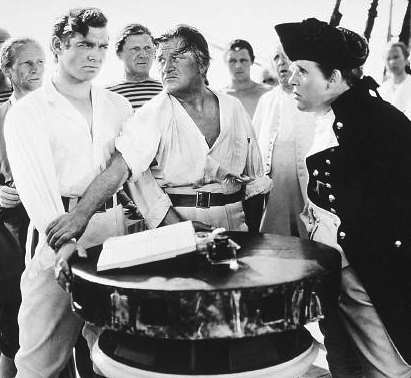 Assessed exercises
Exercise 2 (15%)  has been 

Car sequencing
Talent scheduling
Meeting Scheduling
Maximum Clique
Assessed exercises
Exercise 2 (15%)  has been 

Car sequencing
Talent scheduling
Meeting Scheduling
Maximum Clique
I think that was the best
So?
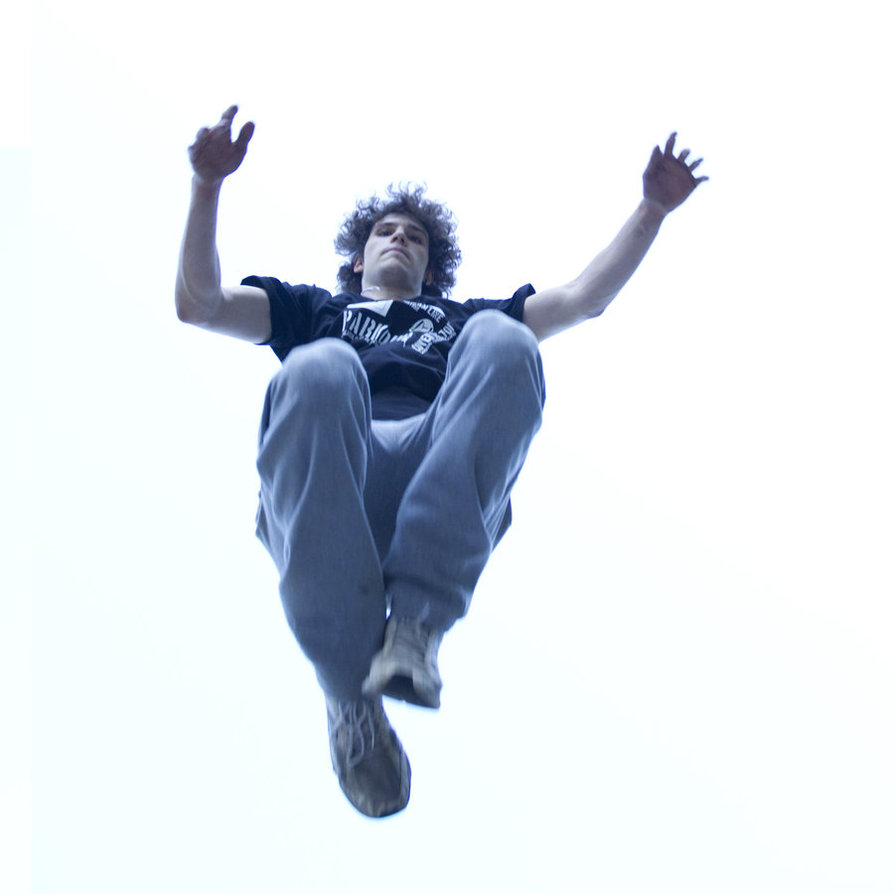 Jump in!
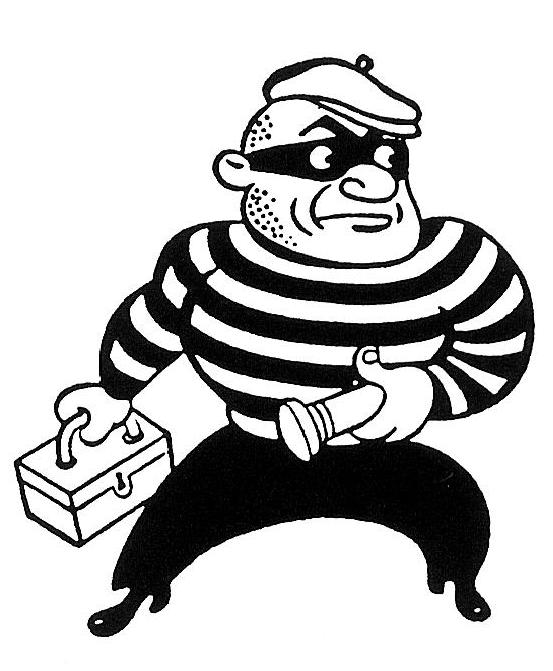 Steal
You can’t teach it all
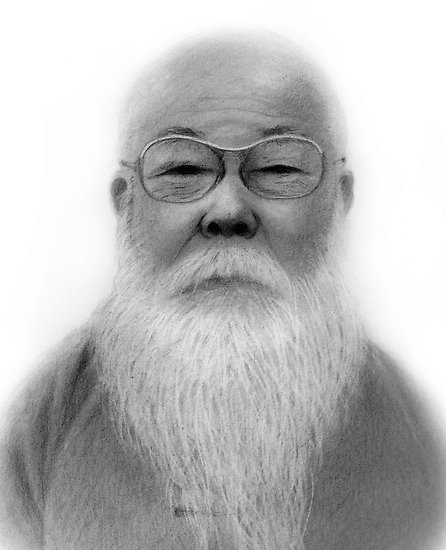 The hard bits might not 
be where you expect them to be.
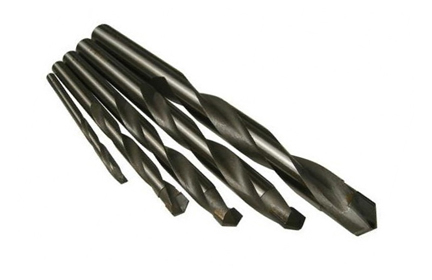 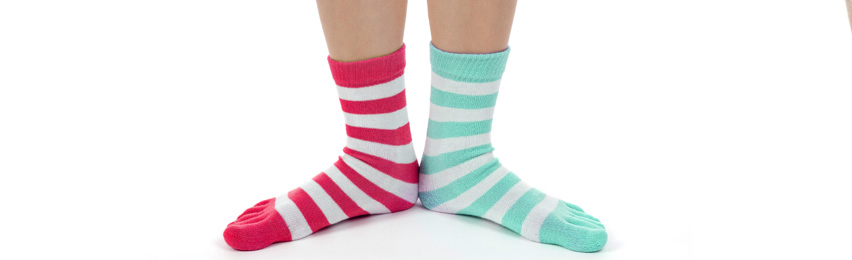 Have fun
… and remember,
your students are not just your students
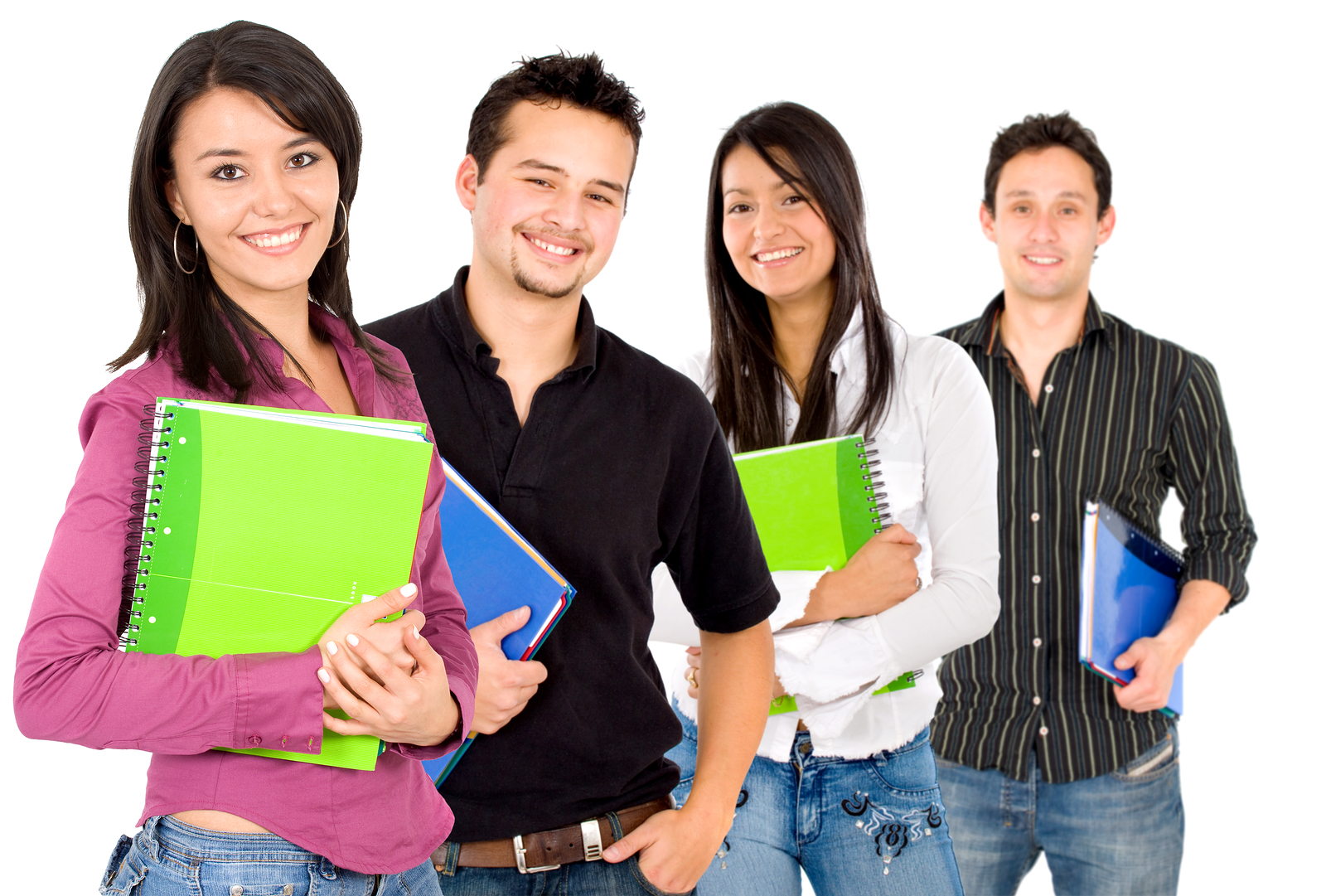 CP(M)
CP(M)
CP(M)
CP(M)
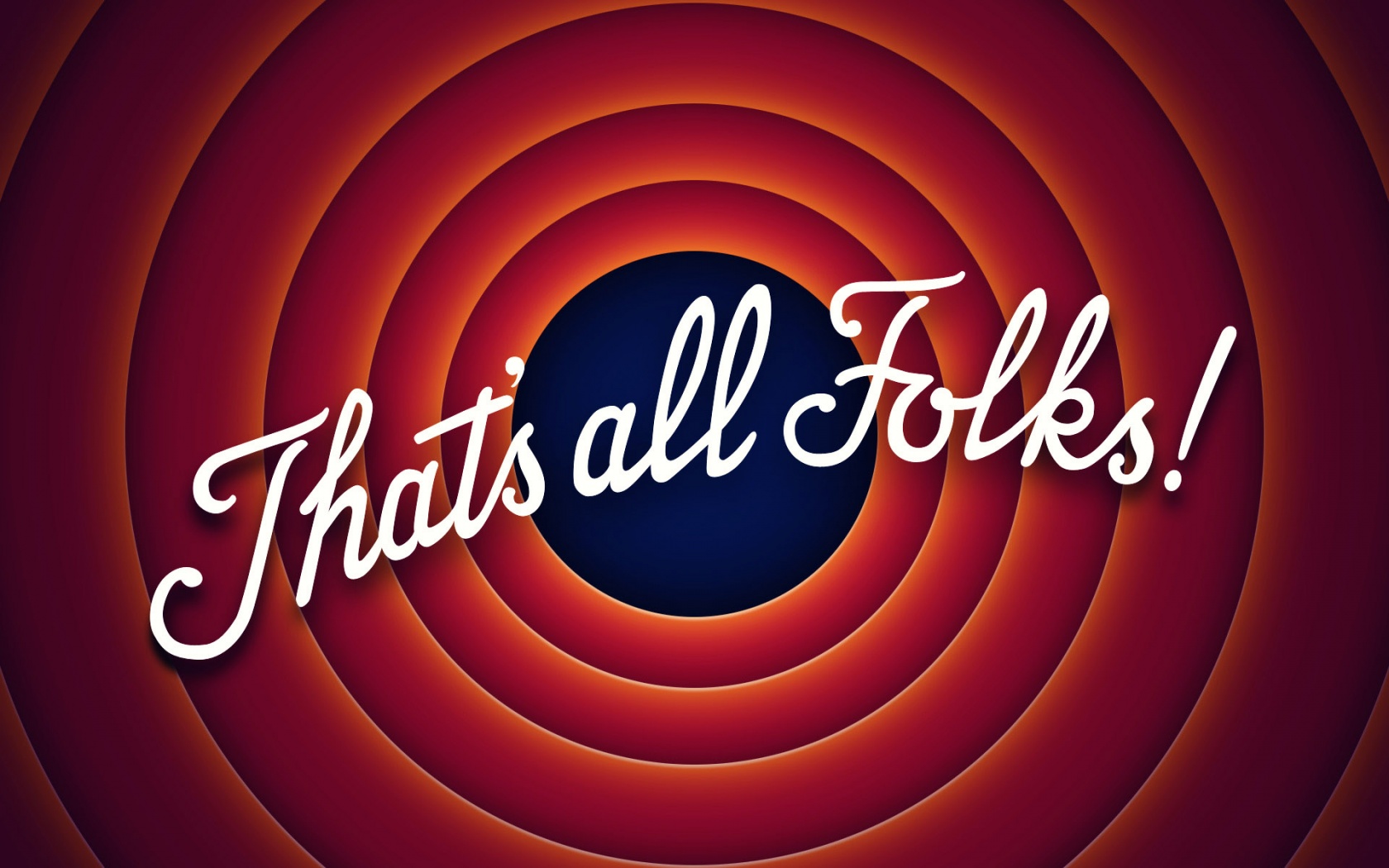